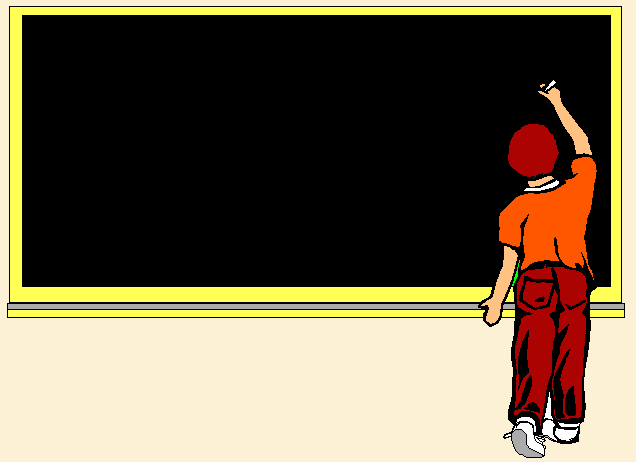 Edmund Rice Awards                   forSecondary Schools
Edmund Rice
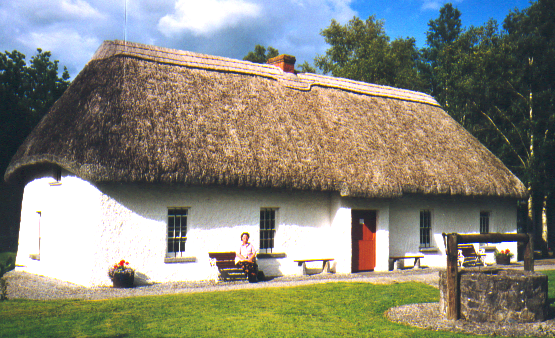 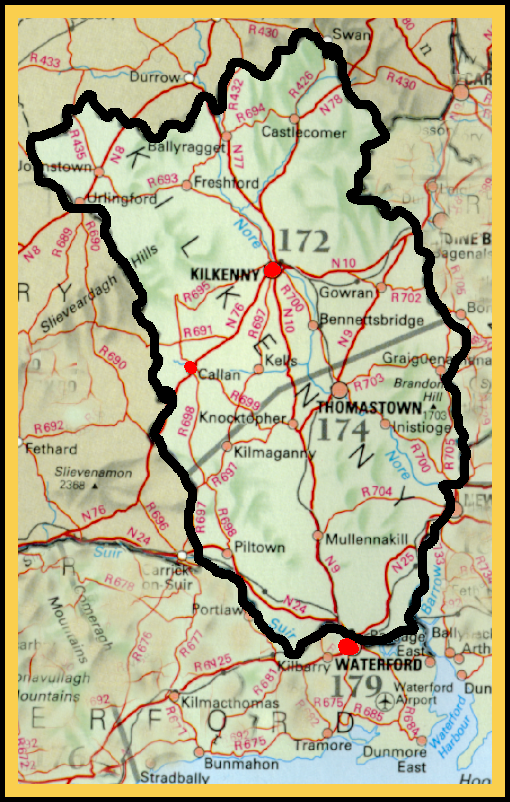 Born at Callan, Co. KilkennyonIst June 1762
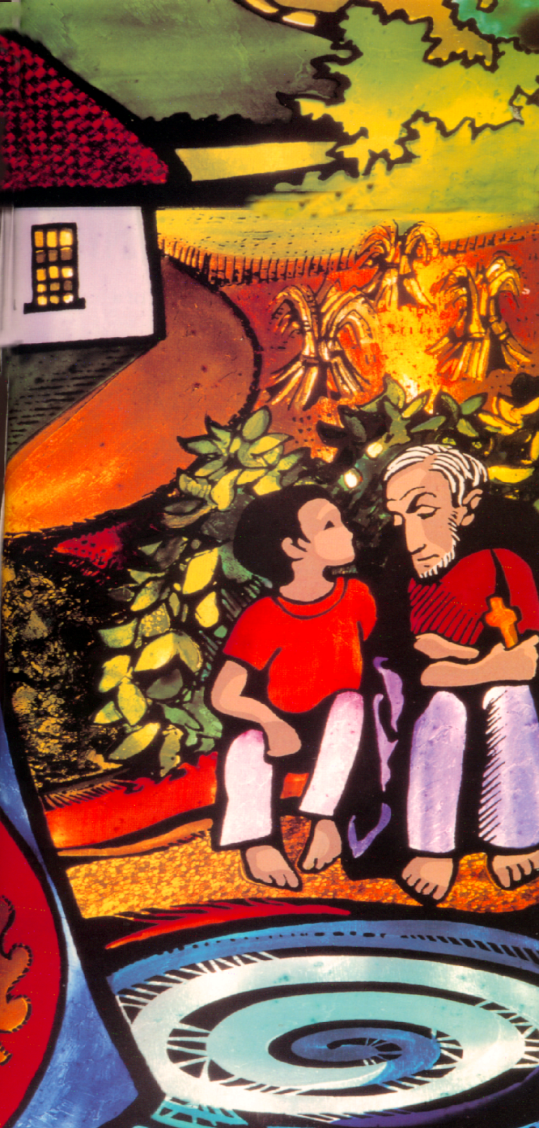 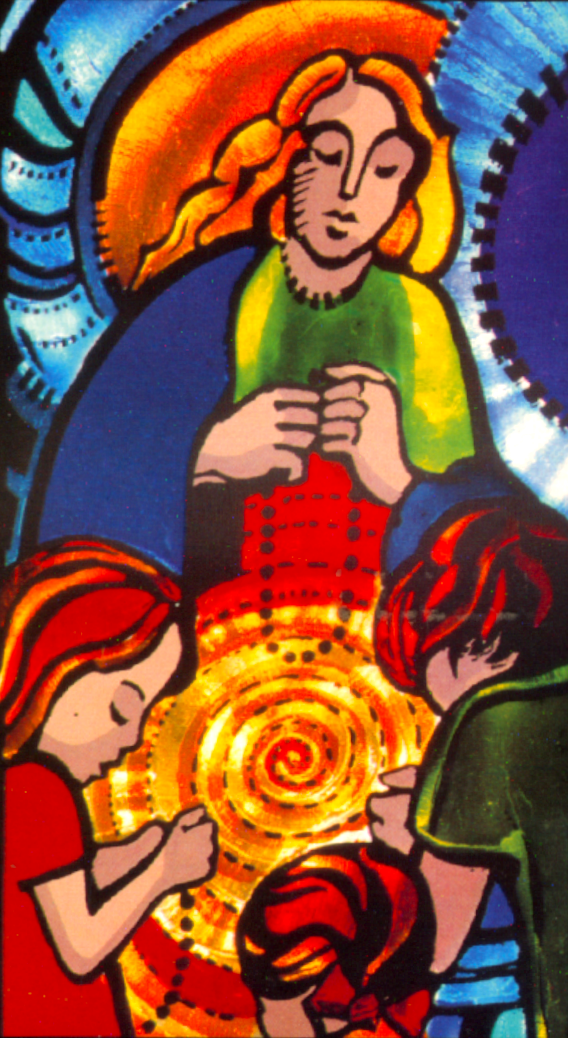 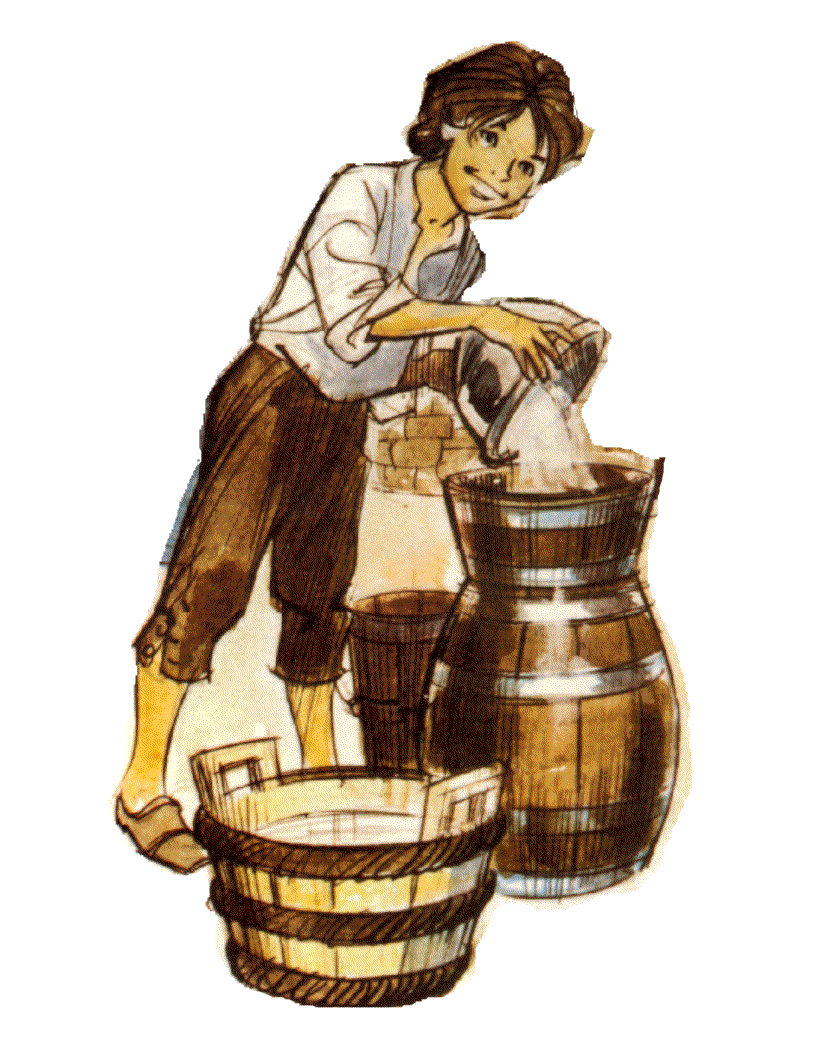 Edmund lived at home in Callanuntil he was 17
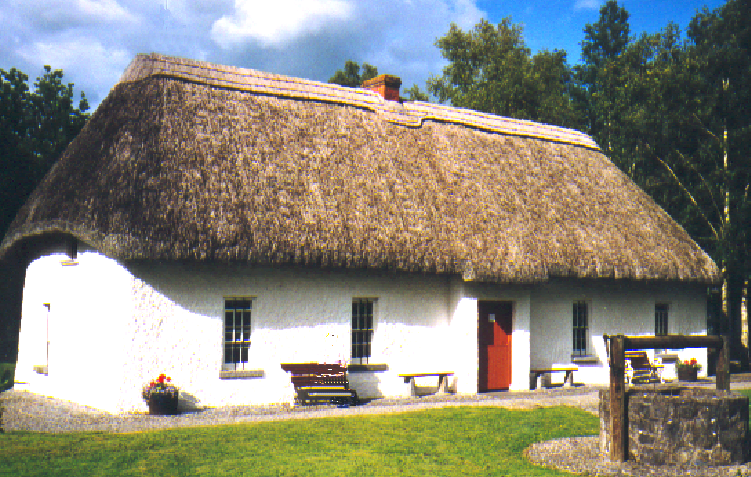 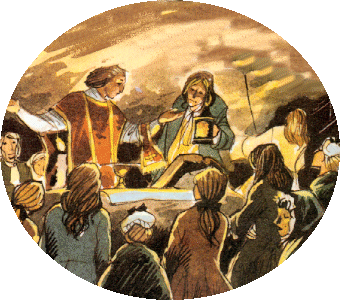 Going to Mass in Penal Days
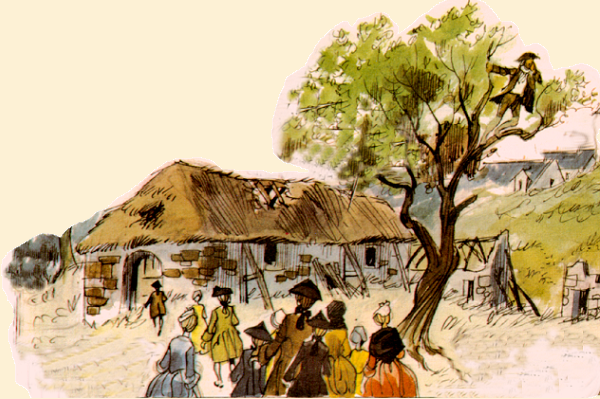 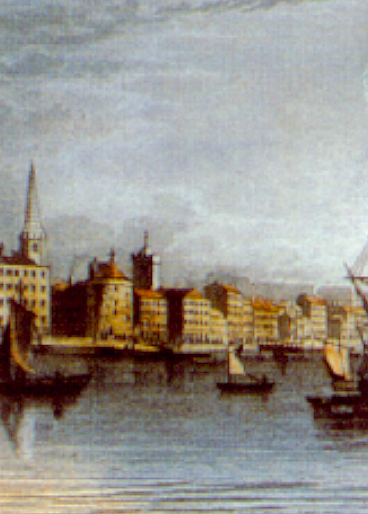 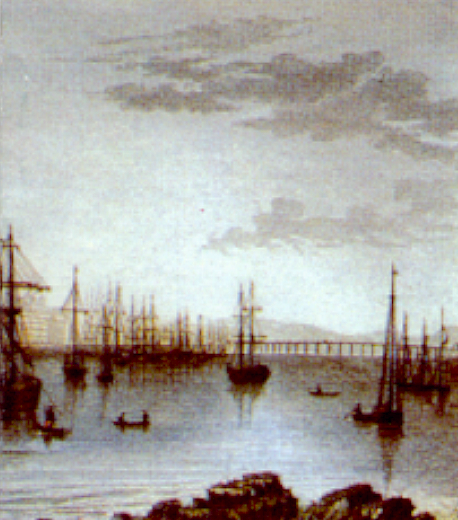 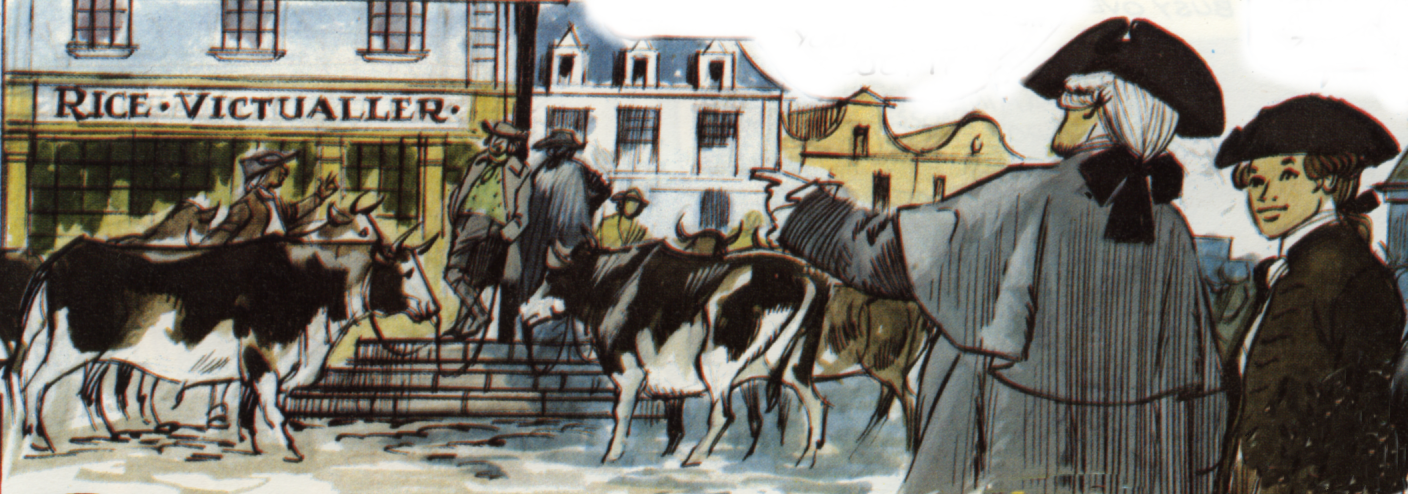 Waterford
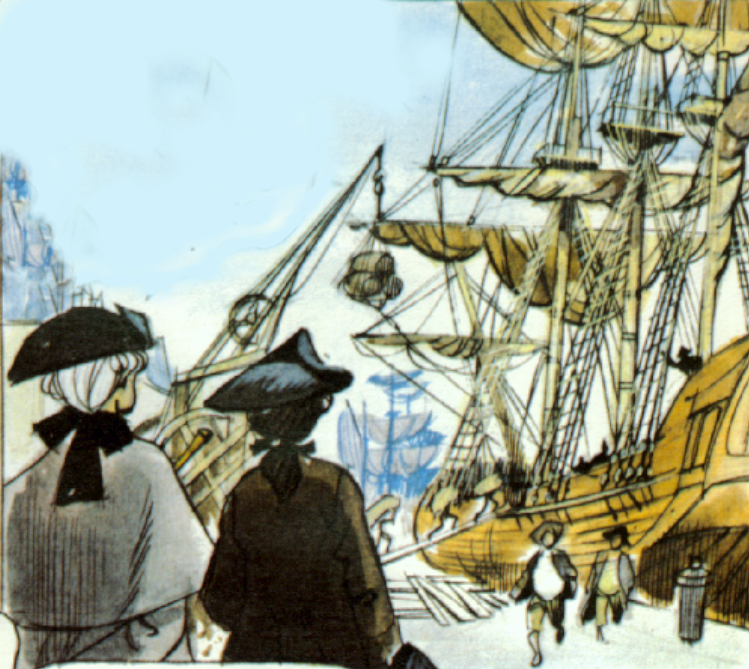 Edmund learned his trade here
In 1785 Edmund married Mary Elliott……
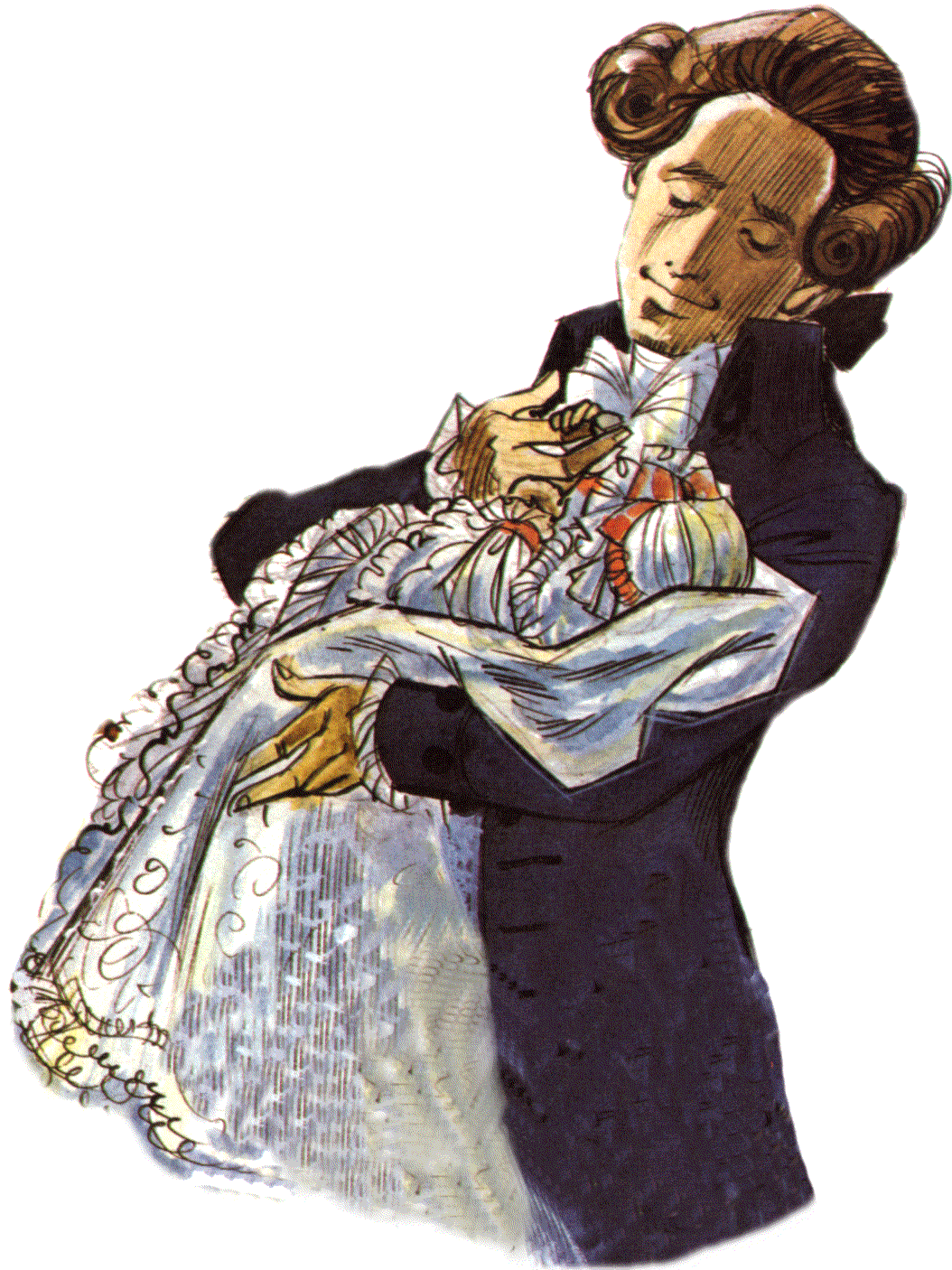 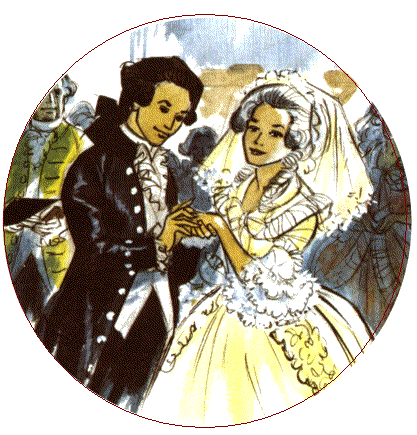 ….Mary died leaving Edmund with a baby daughter who was disabled.
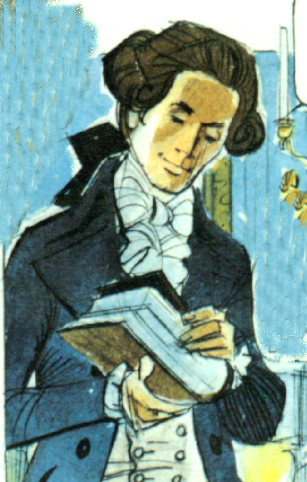 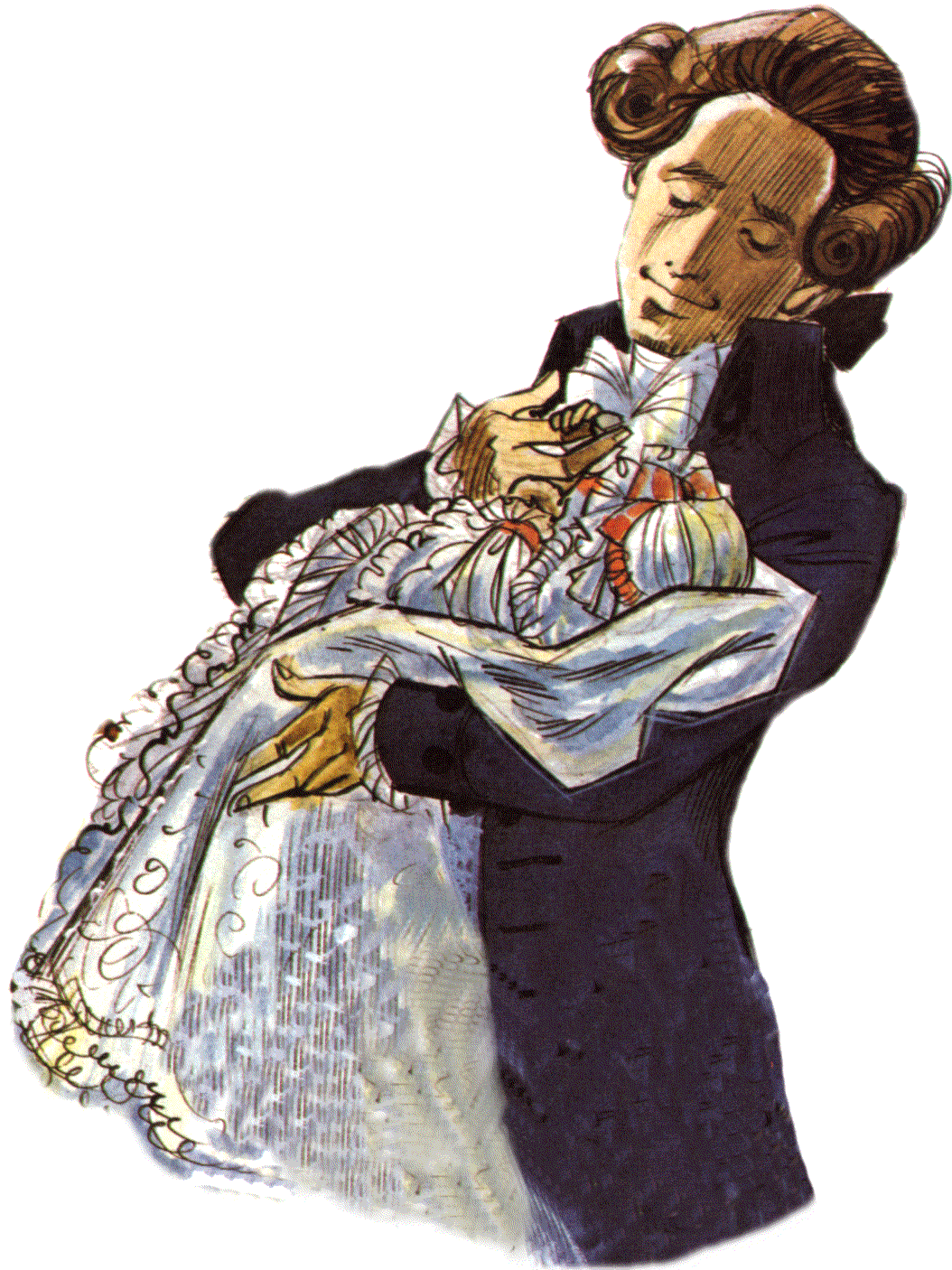 “The Lord gave, the Lord took away:blessed be the name of the Lord forever.”
Edmund’s sister Joan and other family members helped him to rear young Mary.
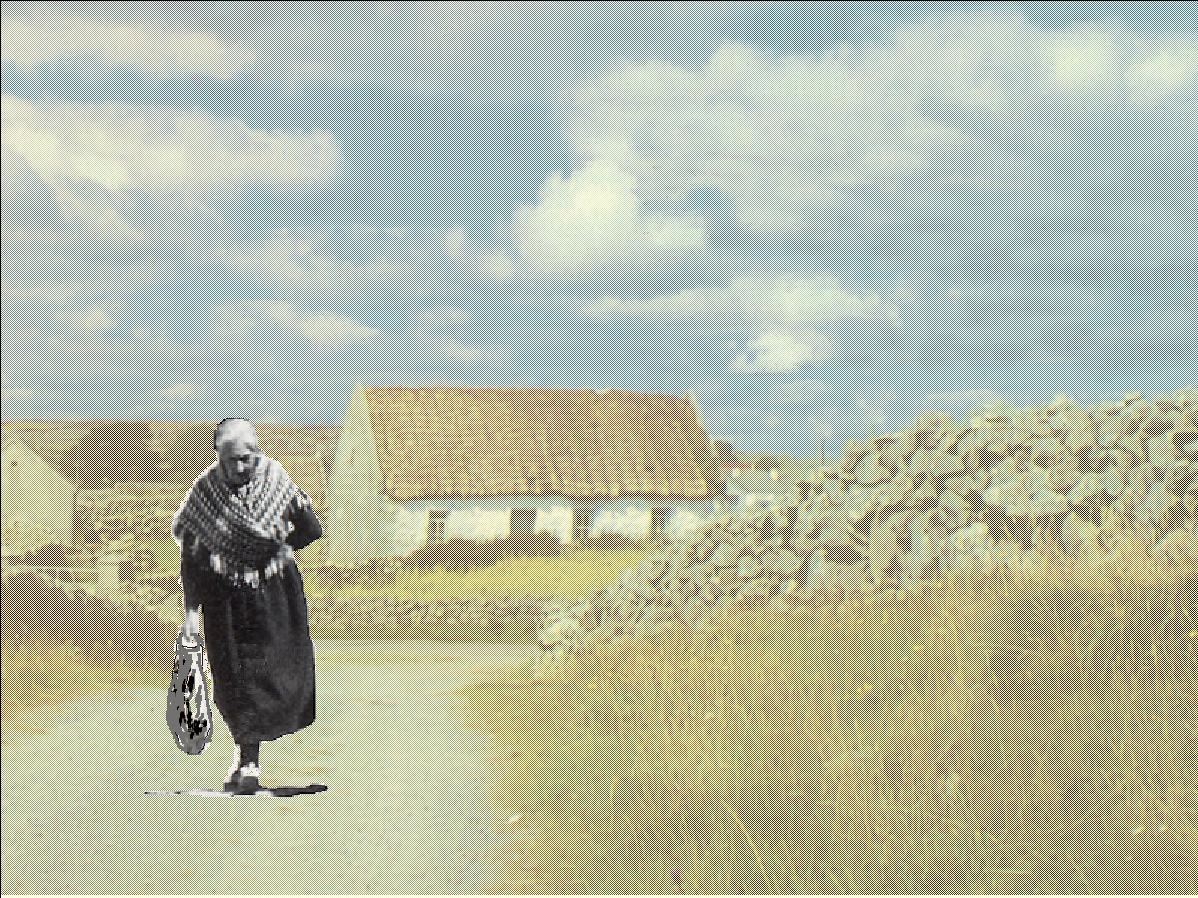 Edmund became more aware of the misfortunes of other people
Poll Carthy
Carlo Bianconi
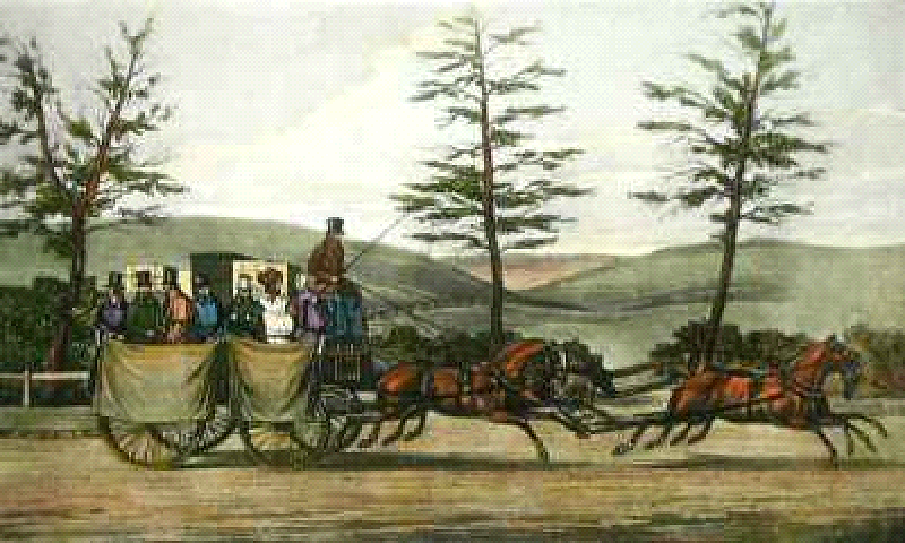 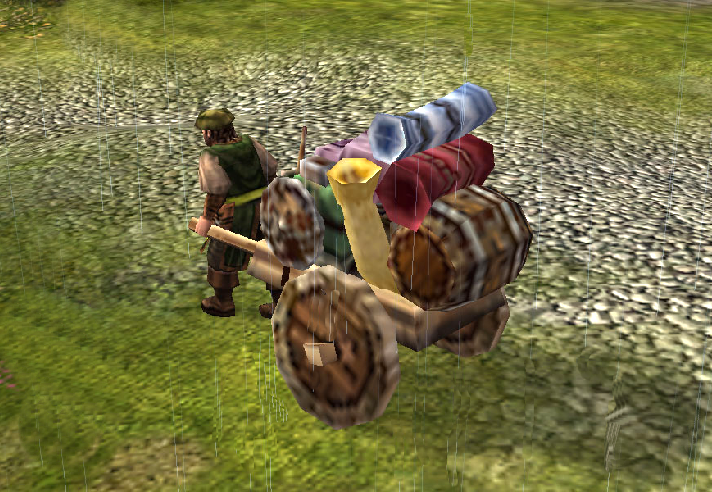 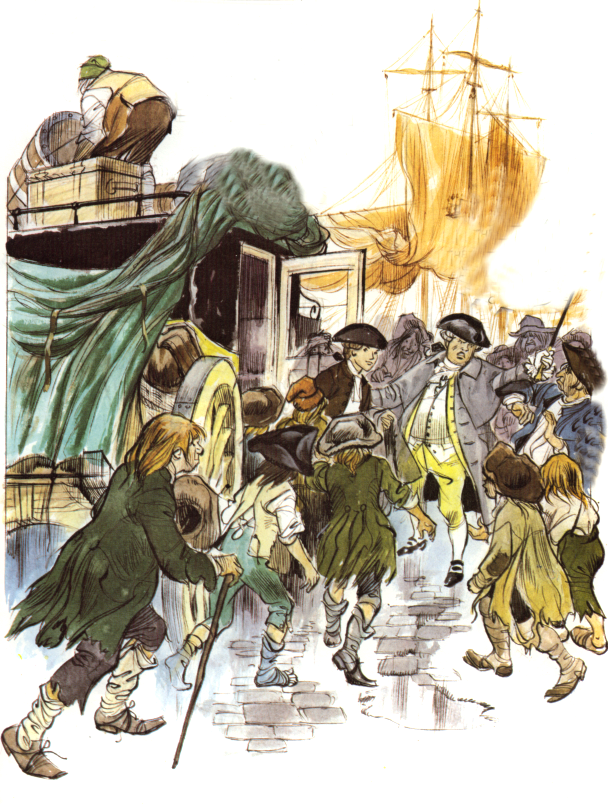 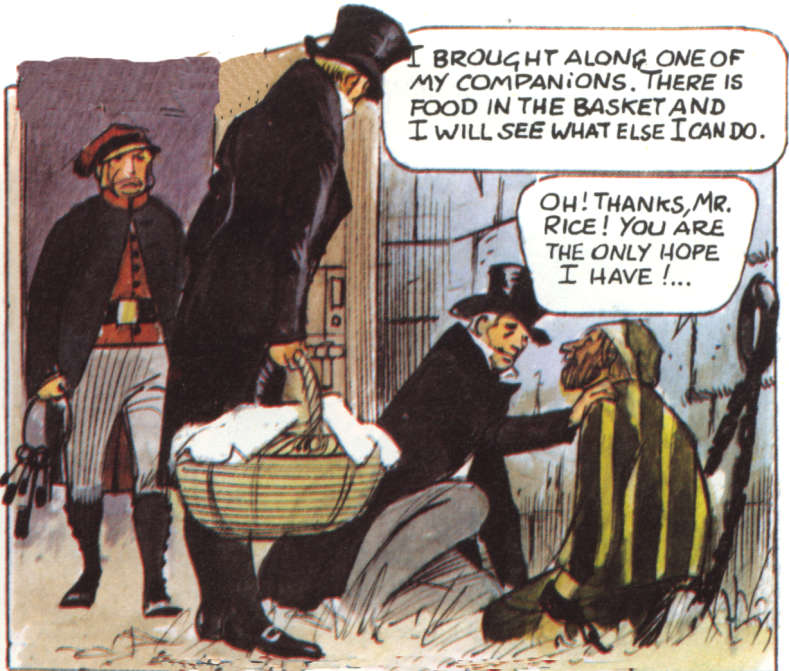 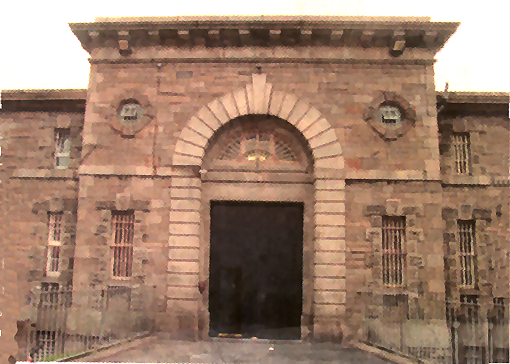 Prisoners
and their families
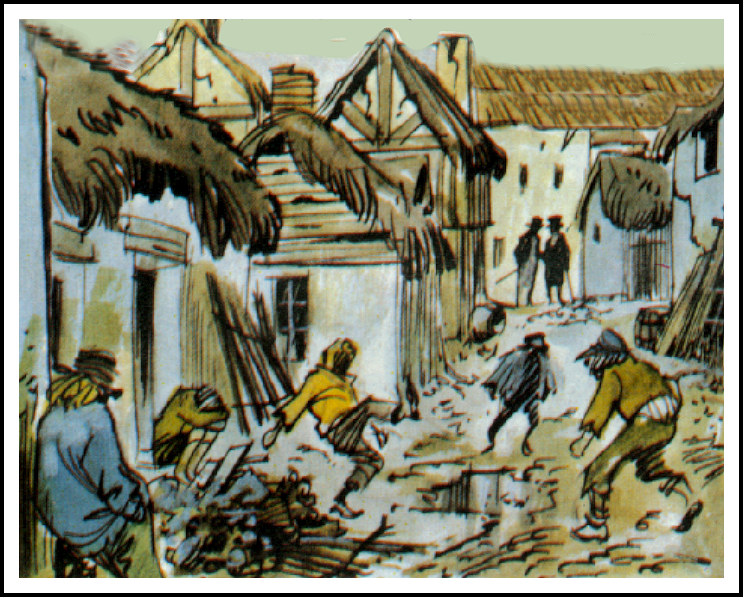 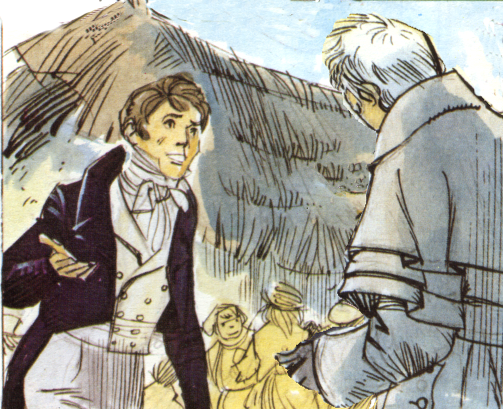 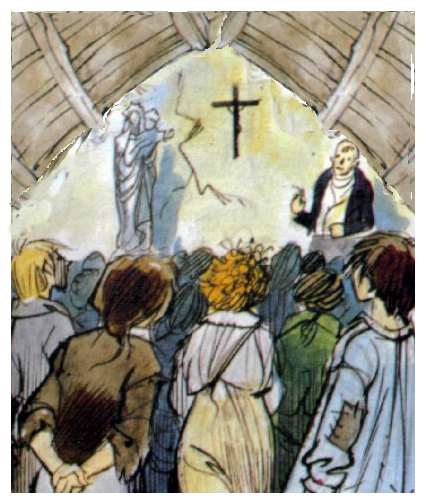 1802
A schoolin a stable
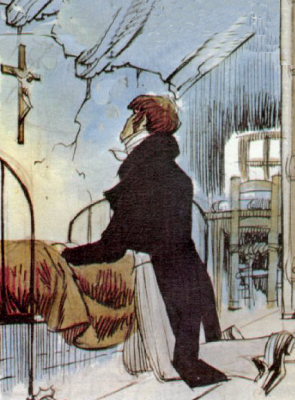 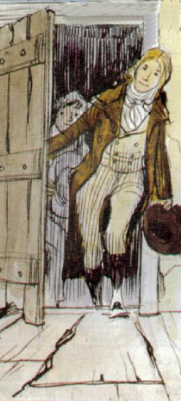 A home ina hay loft
1798: A chance meeting brings Presentation Sisters to Waterford
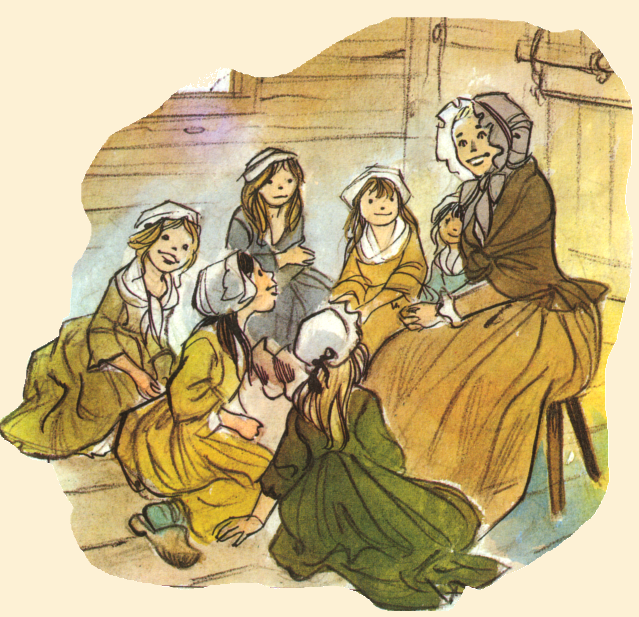 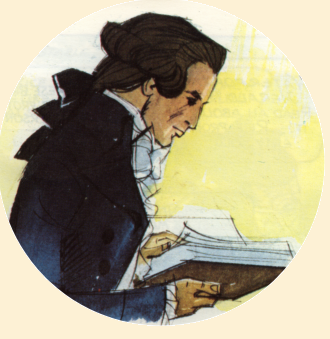 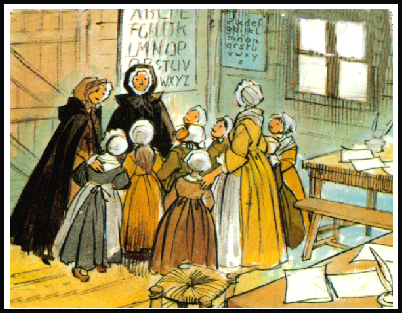 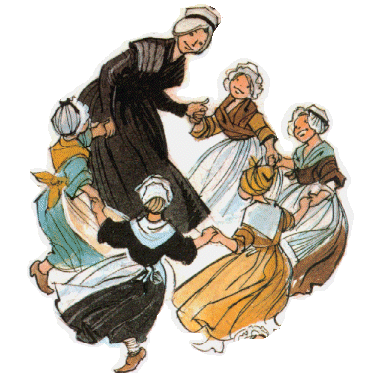 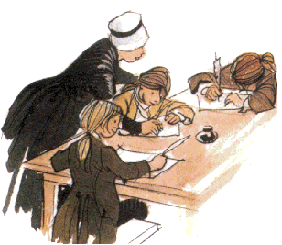 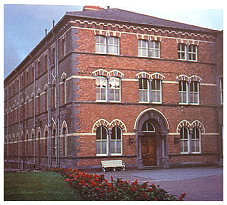 Mount Sion, Waterford
Society of the Presentation
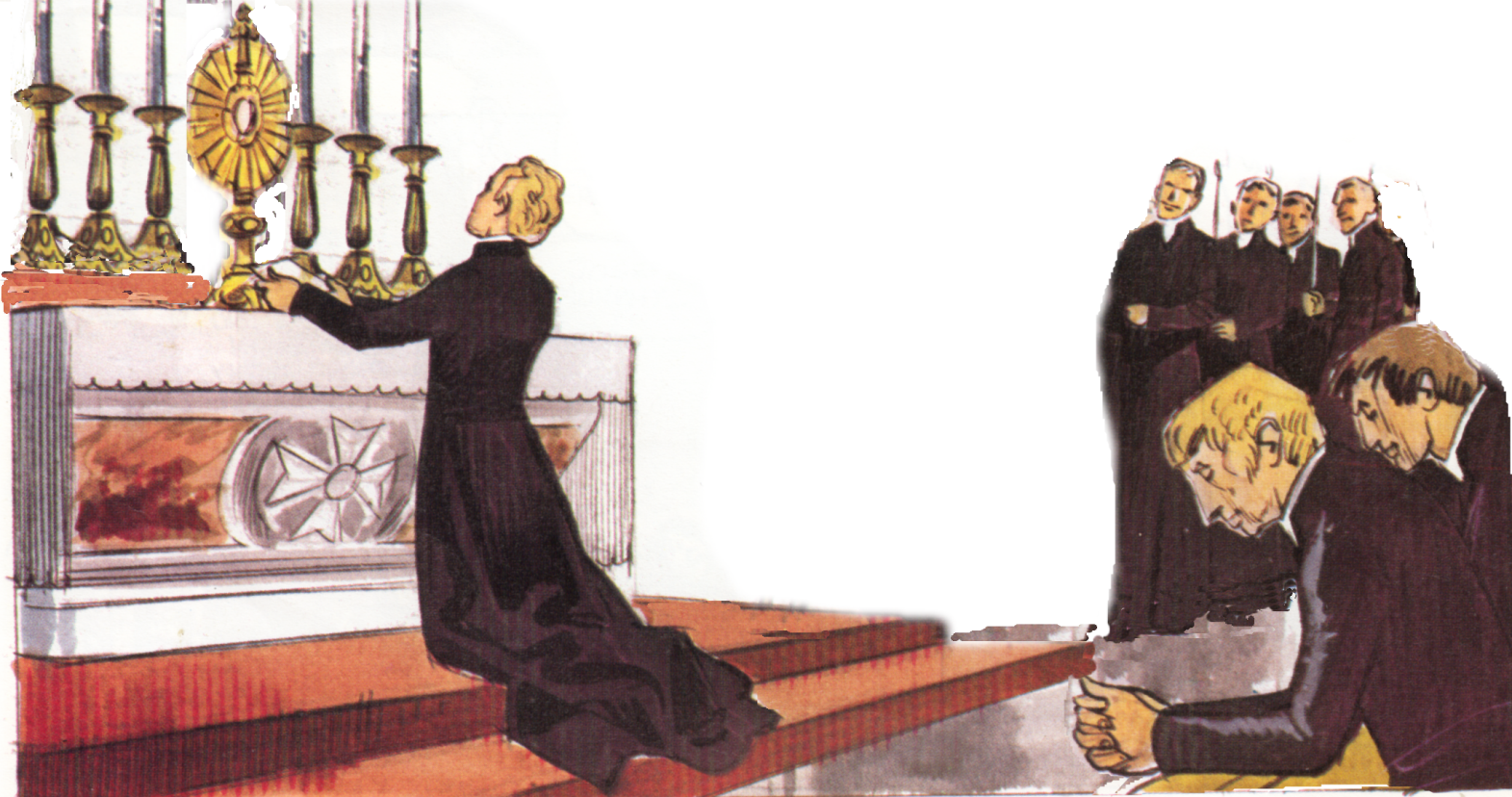 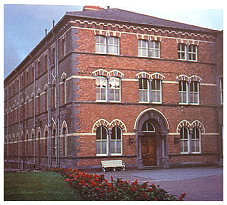 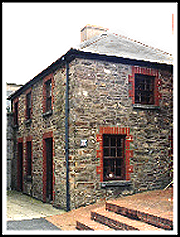 Education,a mealand dignity
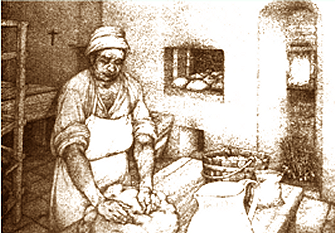 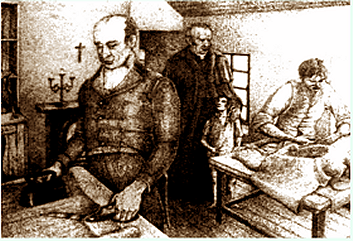 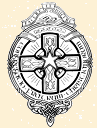 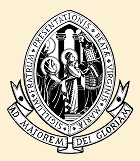 Christian Brothers
Presentation Brothers
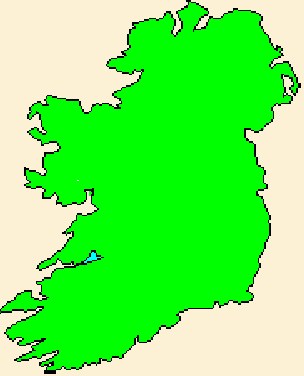 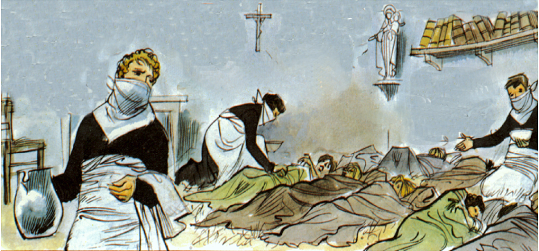 Problems
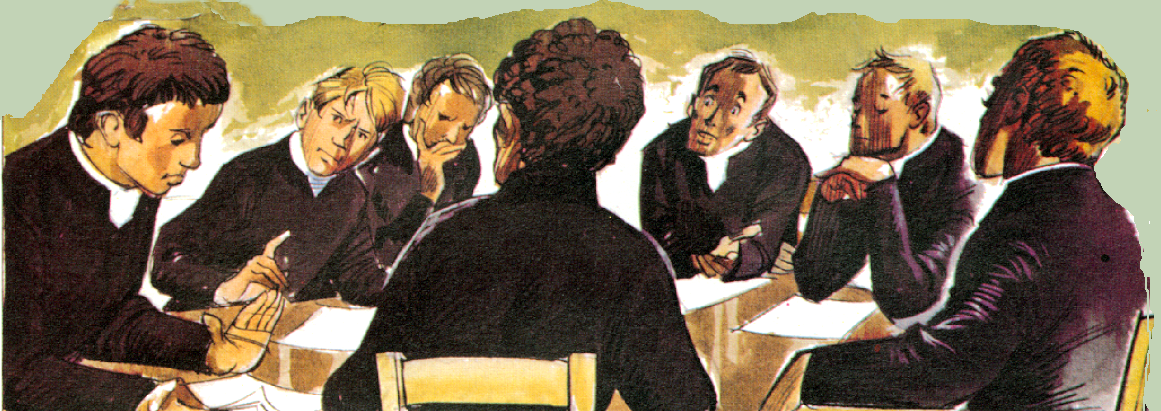 Waterford 1802
Carrick-on-Suir  1806
Dungarvan  1807
Cork City  1811
Dublin City  1812
Cappoquin 1813
Thurles 1816
Society of the Presentation
Limerick City  1816
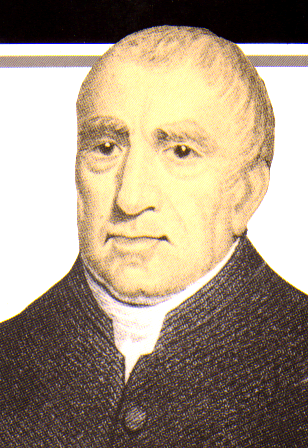 1843
Br. Rice was now 82 years old
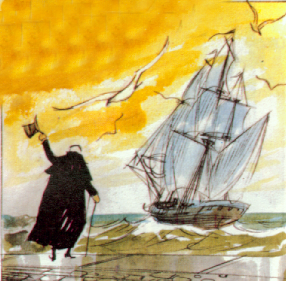 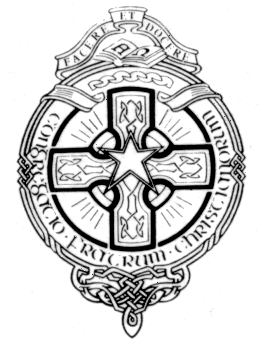 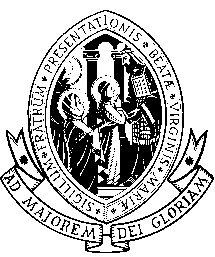 21 Brothers’ schools in Ireland.
Brothers’ schools inEngland,Gibraltar,Australia and America
29th August 1844
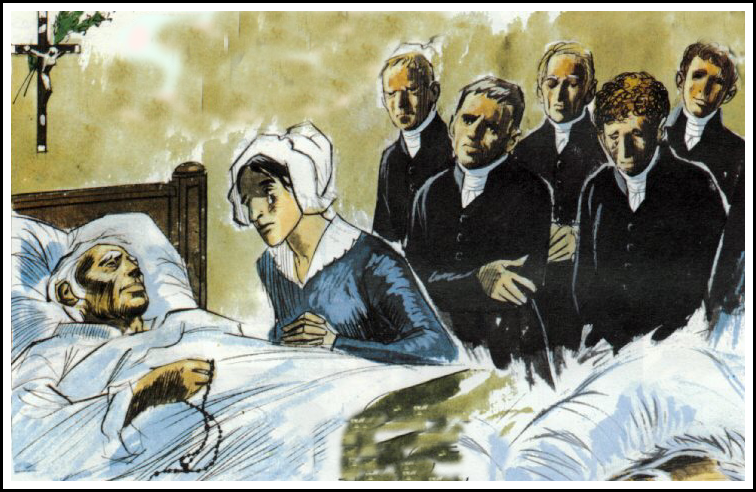 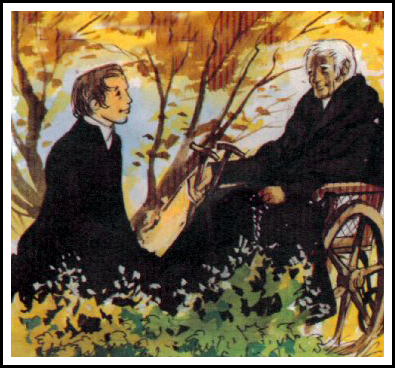 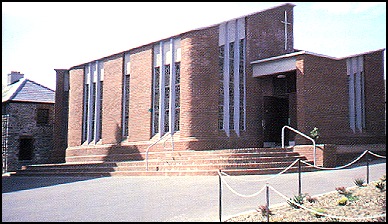 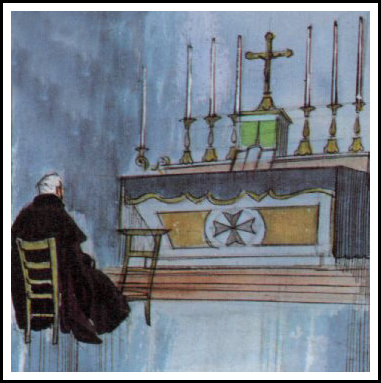 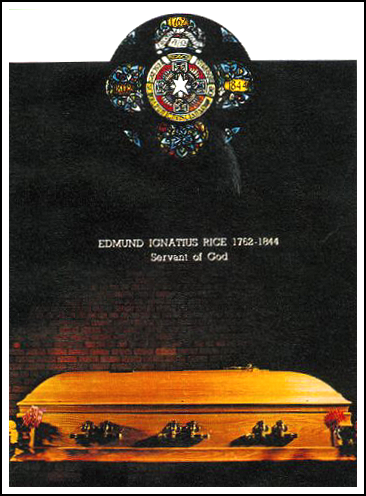 Kevin Ellison
Pilgrims
Relics
Miracle
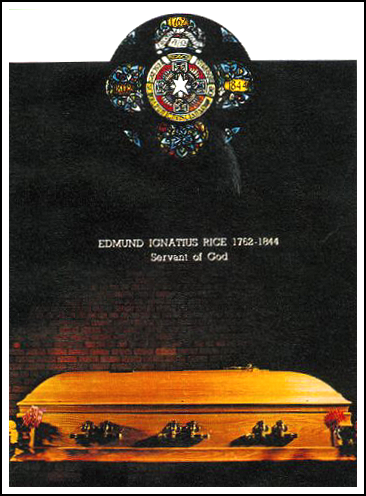 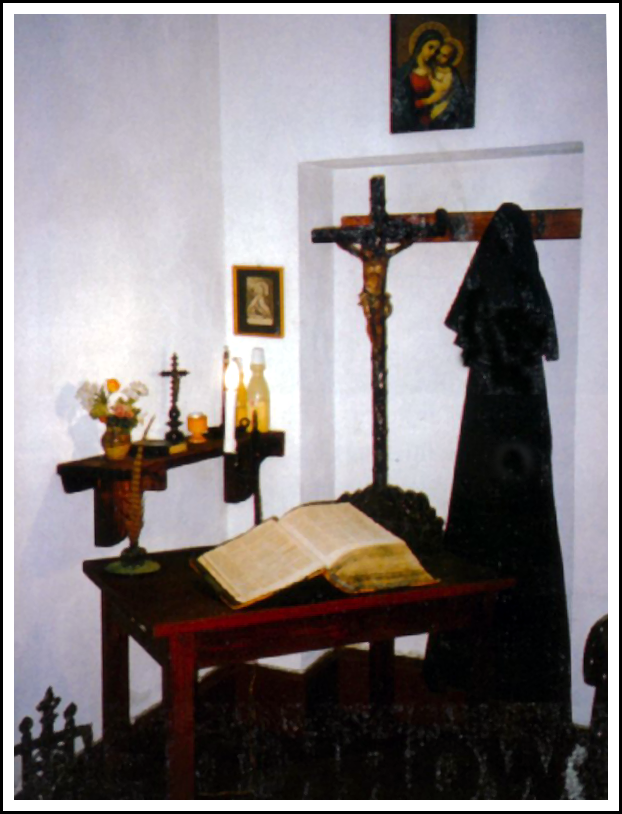 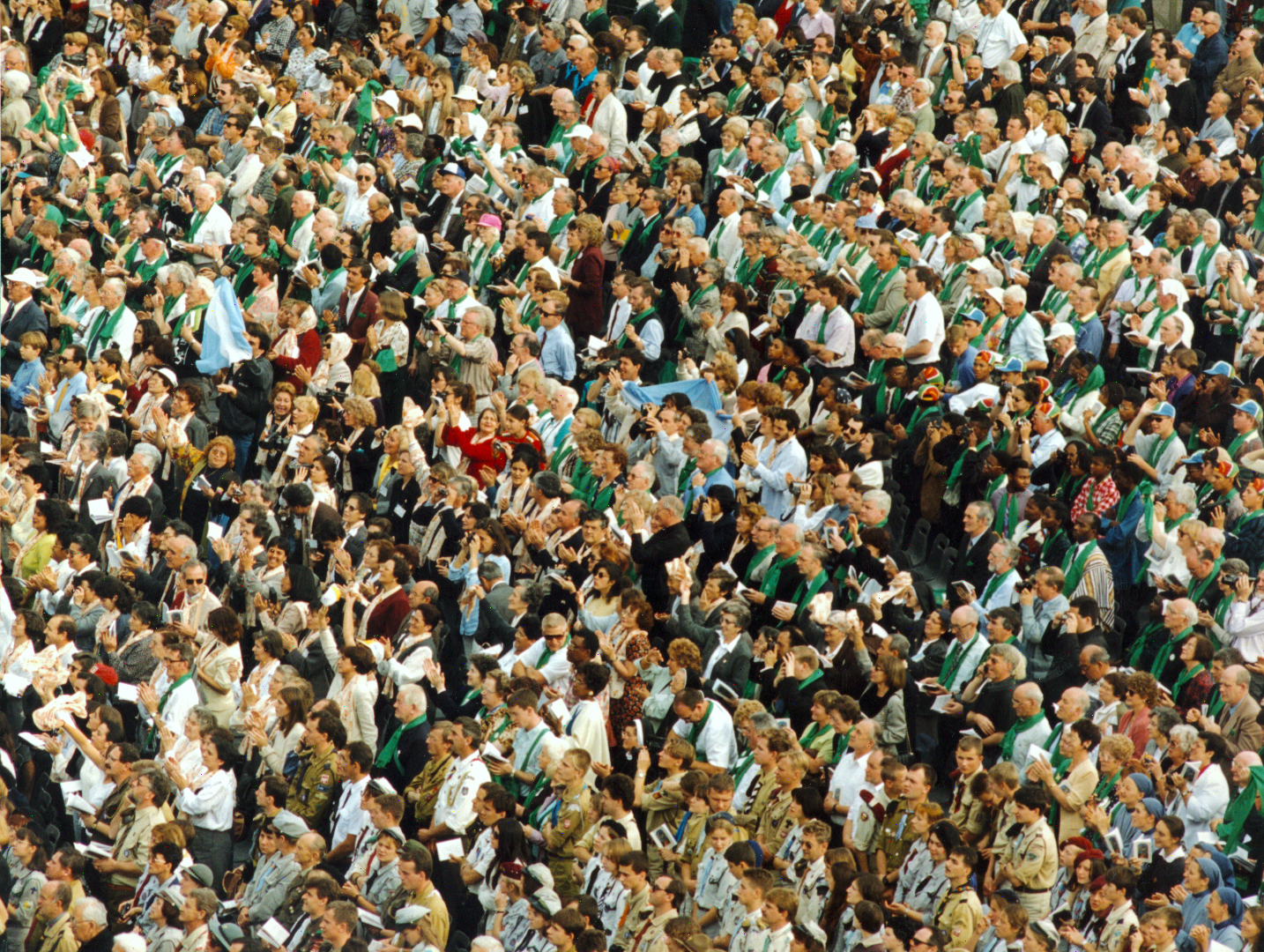 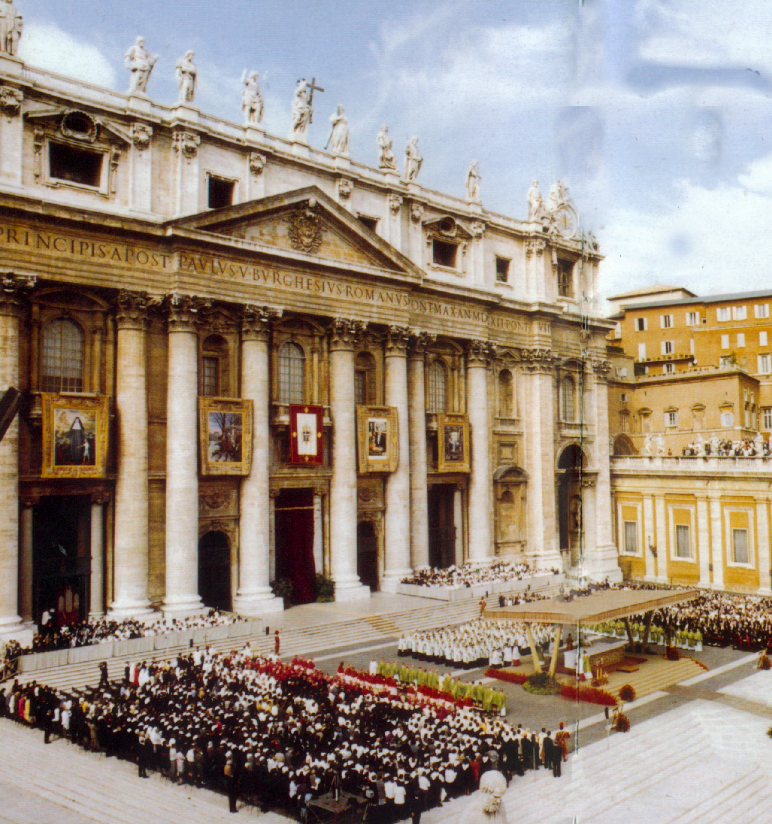 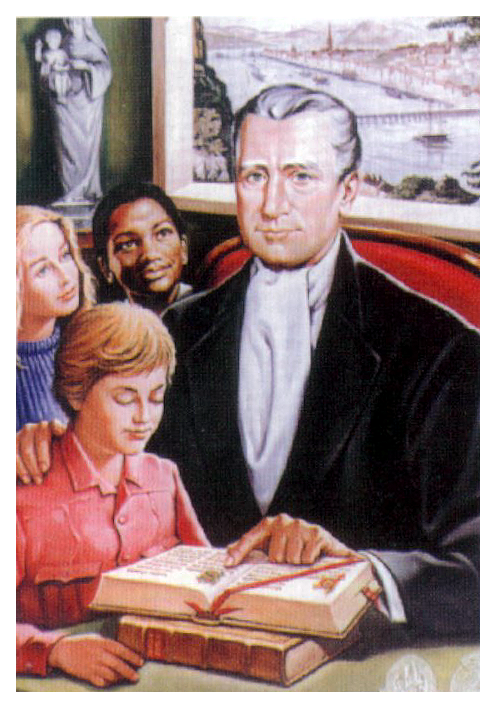 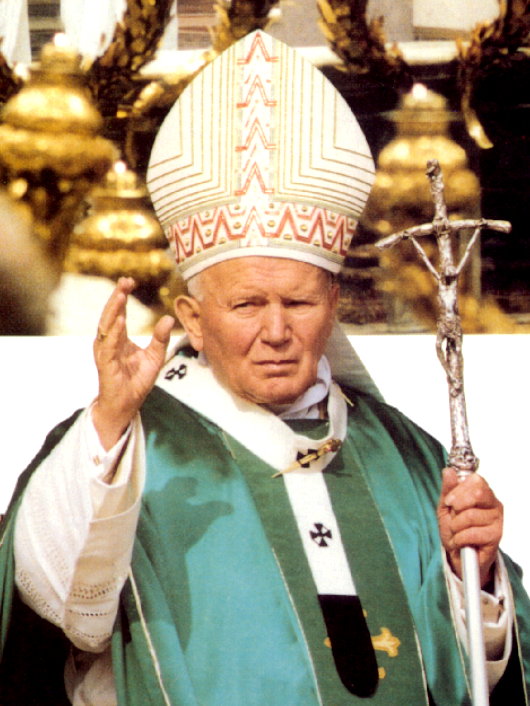 In a great ceremony in Rome on 6th October 1996, Pope John Paul II beatified Br. EdmundHis official title is Blessed Edmund Rice and he is commemorated each year on 5th May.His many friends hope that soon he will be canonised and declared a Saint
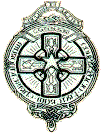 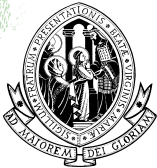 Christian Brothers and Presentation Brothers have been going to foreign lands since Blessed Edmund's lifetime, and now carry on his work in all five continents.
Presentation Brothers
Christian Brothers
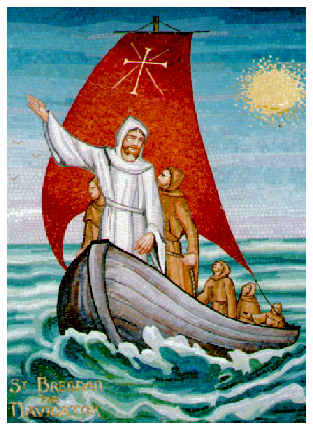 England.
Gibraltar.
India
England.
China
Canada
Canada
USA
USA
West Indies
Australia
Peru
Argentina
South Africa.
Ghana
In the footsteps ofBlessed Edmund
“Were we to know the merit of only going from one street to another to serve a neighbour for the love of God, we should prize it more than gold or silver.”                                                                                           Bl. Edmund Rice
S.H.A.R.E.
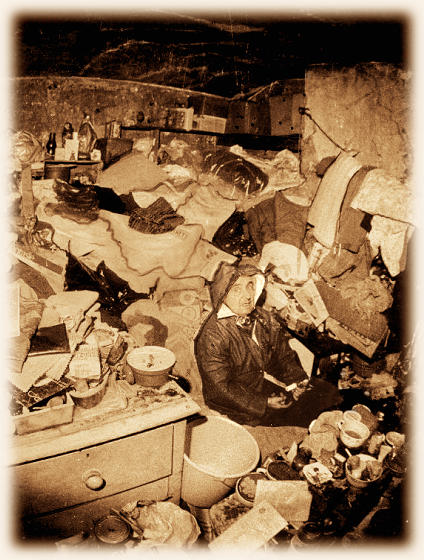 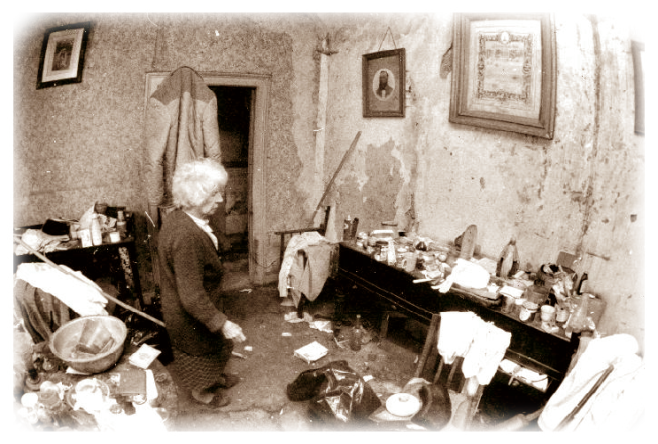 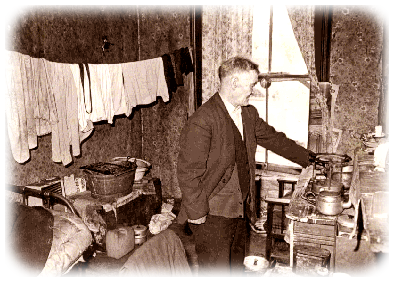 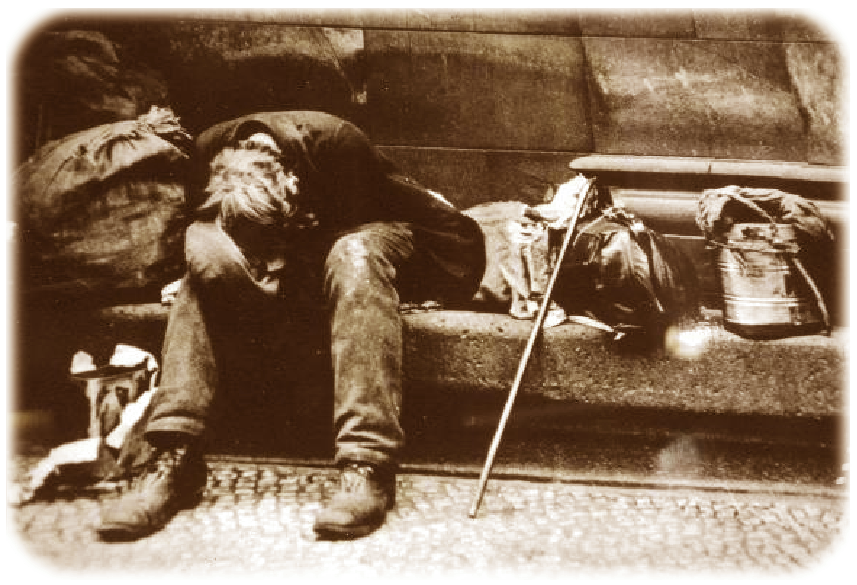 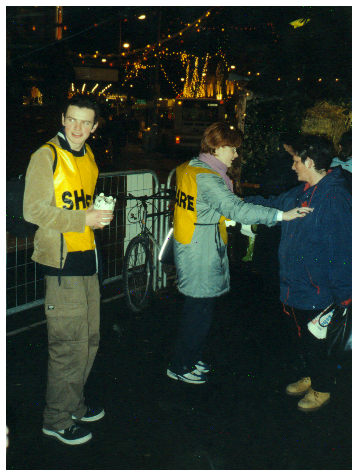 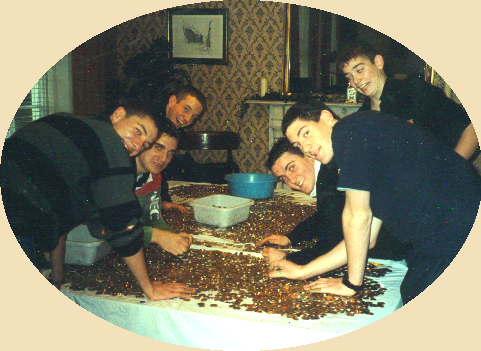 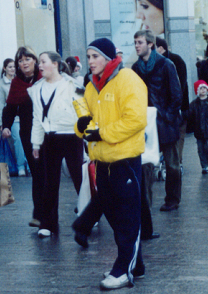 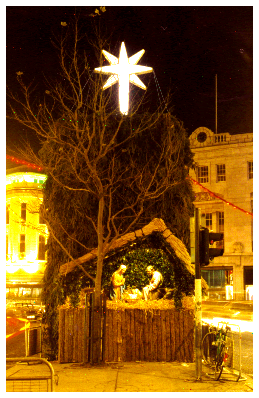 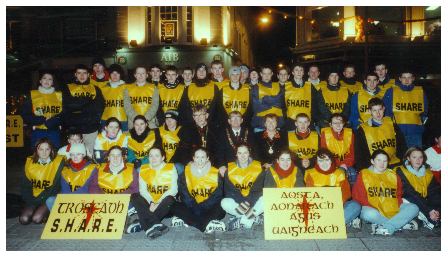 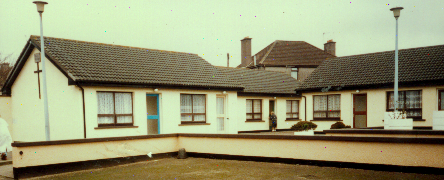 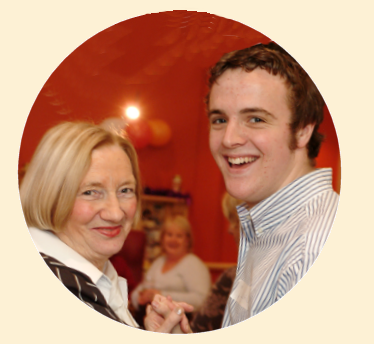 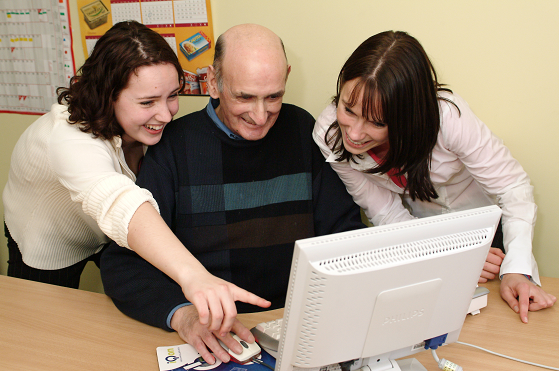 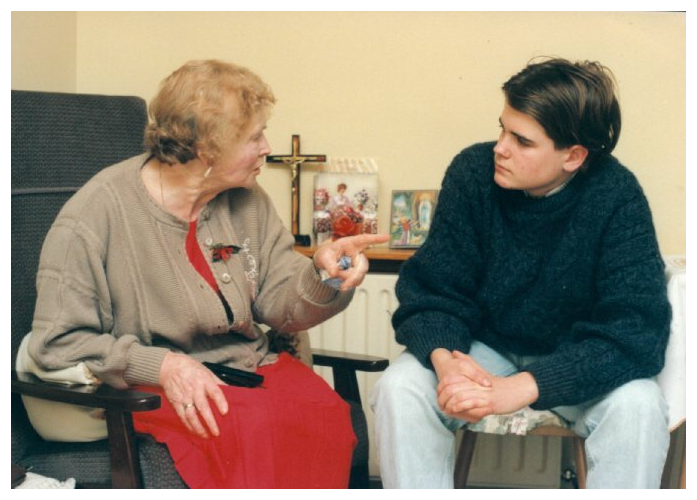 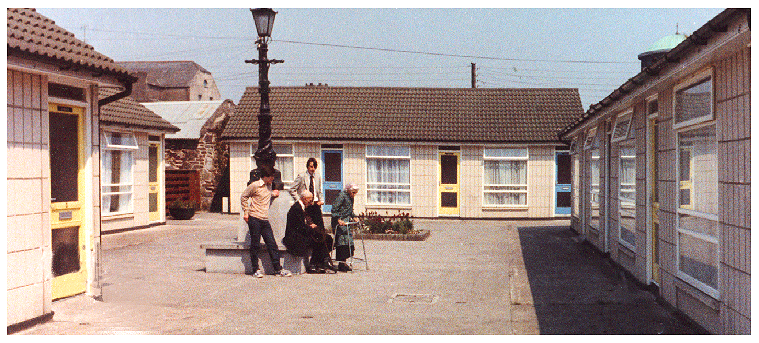 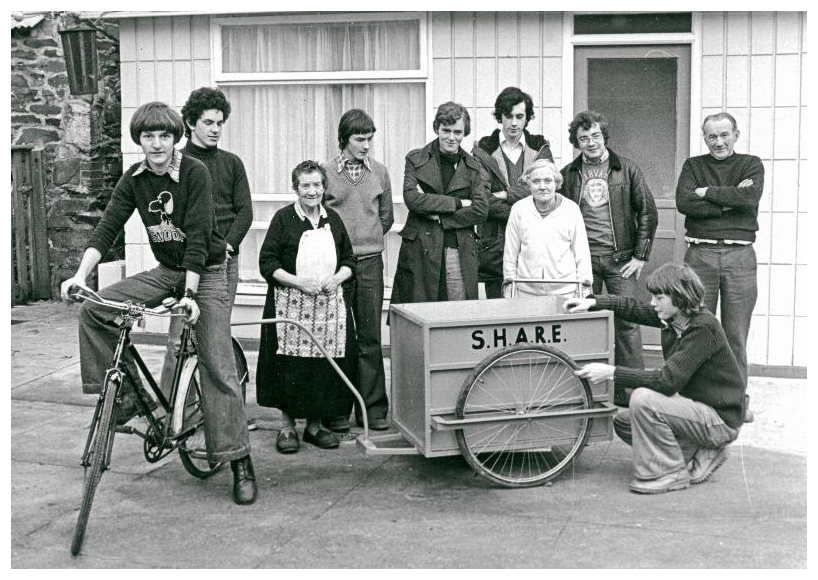 Edmund Rice Action
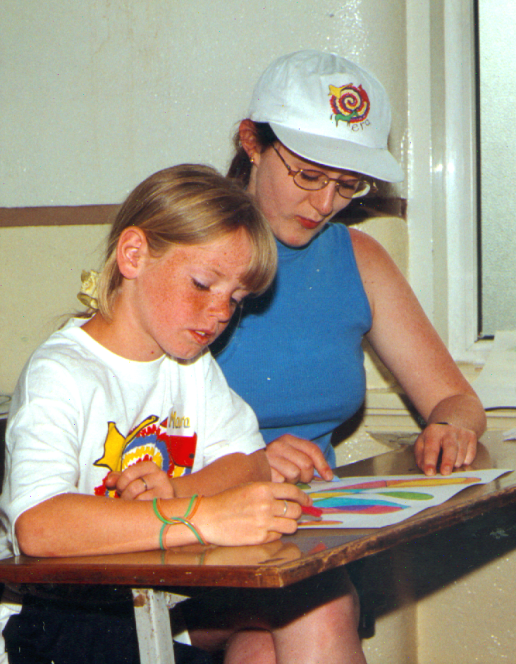 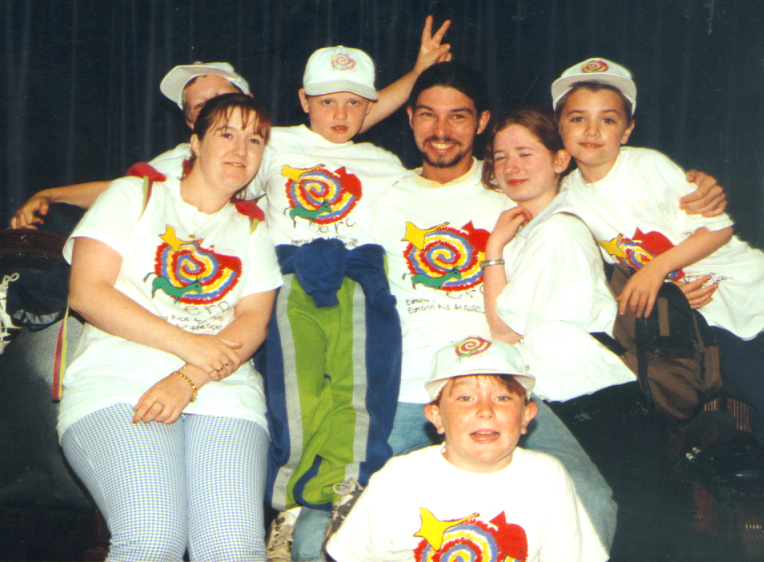 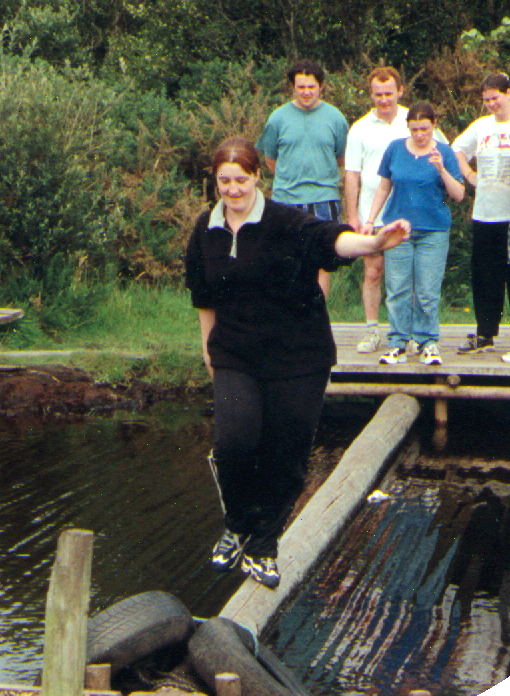 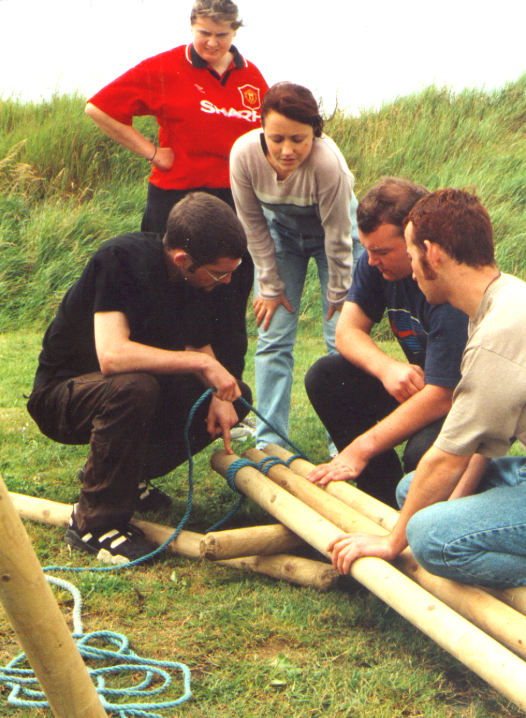 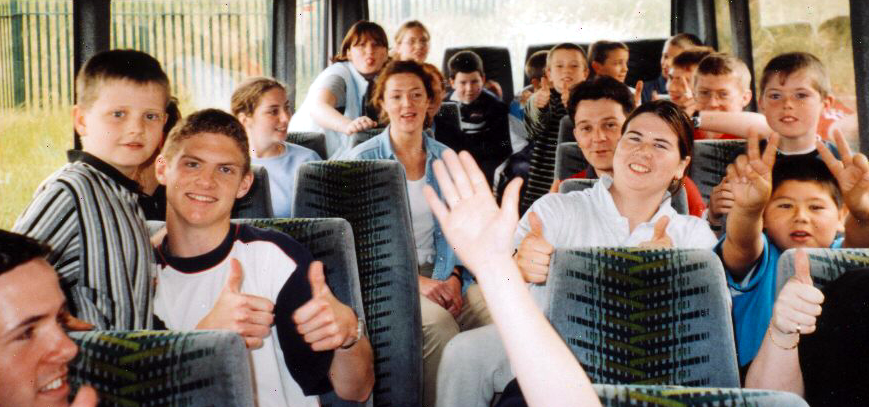 Edmund Rice Awardsfor
Secondary Schools
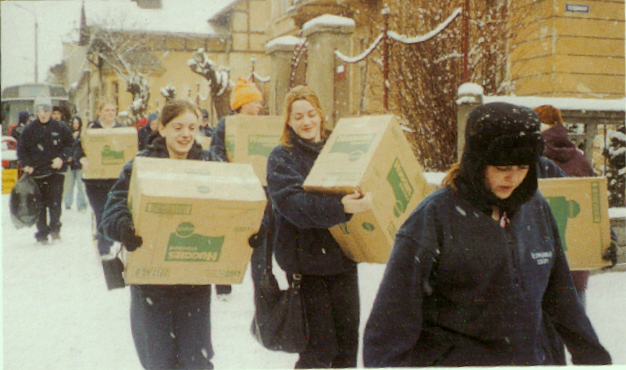 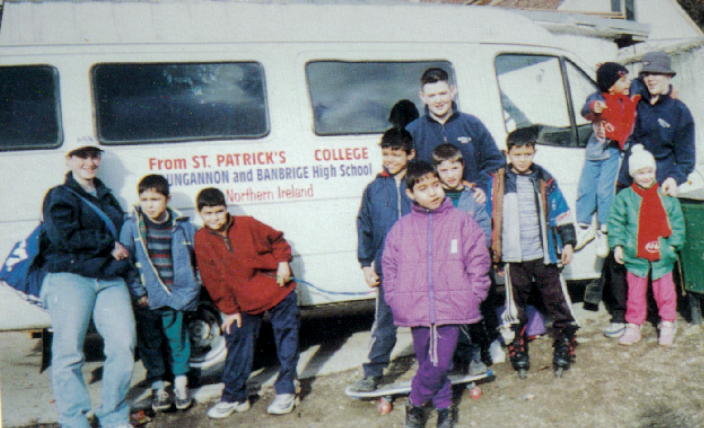 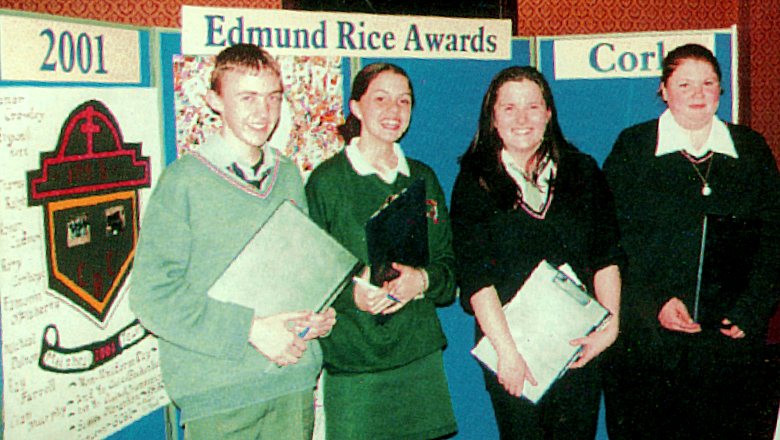 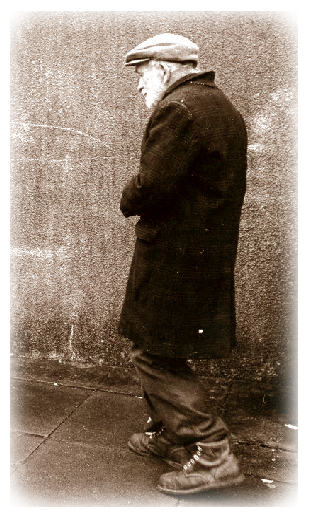 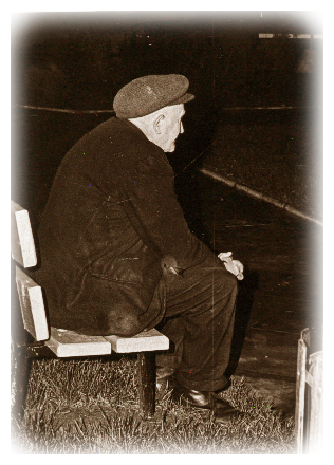 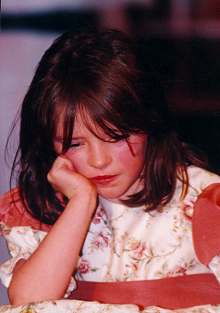 “By having a chat with people I could make their day happier and put a smile on their faces…..”
“I have seen people drop out of school as a result of their drug problem.  I have seen friends so drunk they can’t even talk.I felt I had a chance to make a difference………”
“ Writing letters to the people in Mountjoy prison was like making cushions to soften and comfort women like ourselves…”
Edmund Rice Awardsfor
Primary Schools
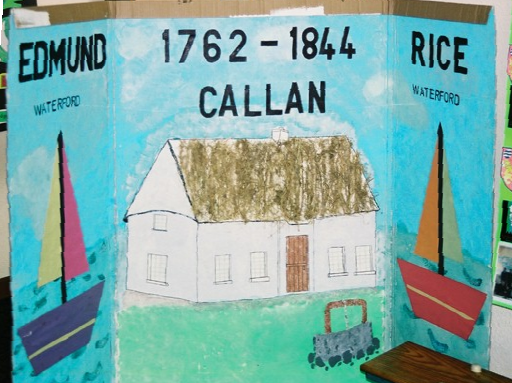 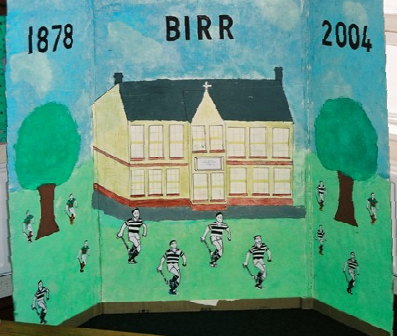 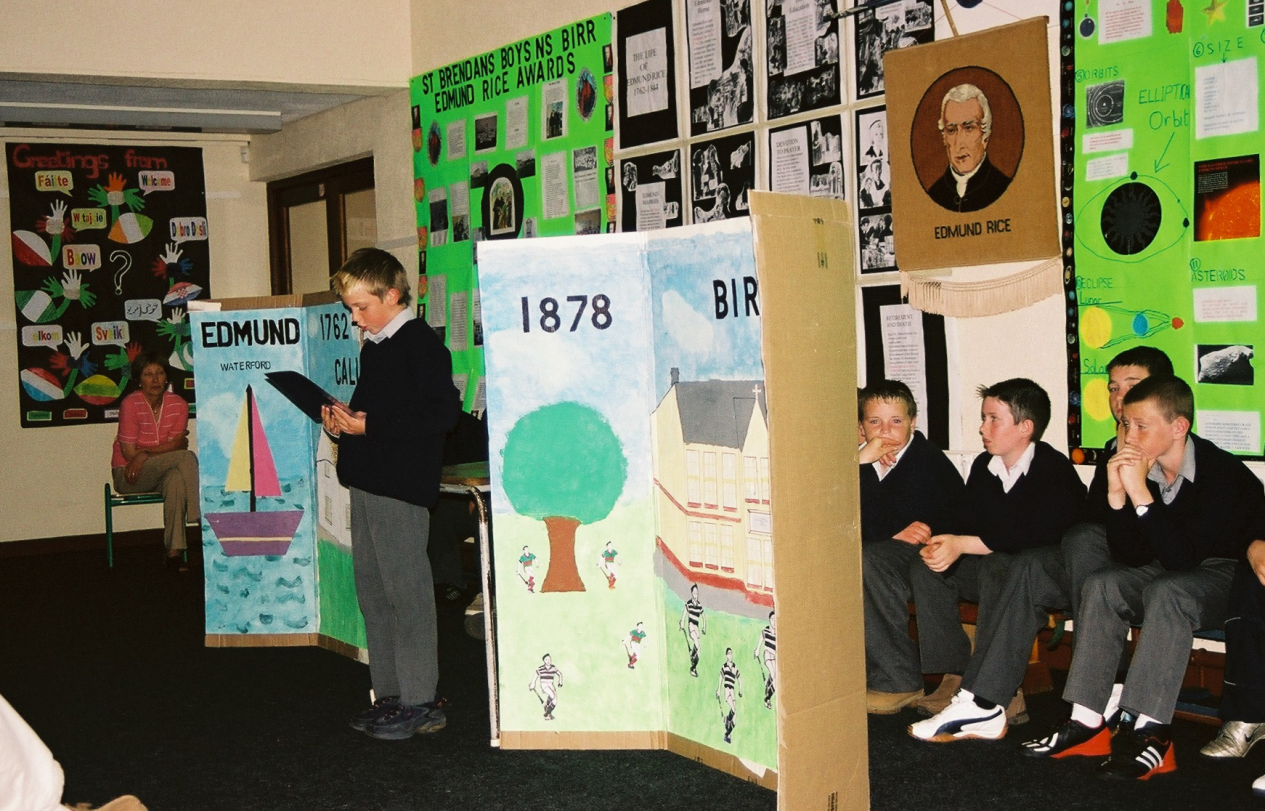 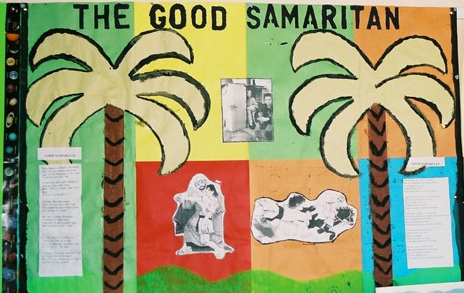 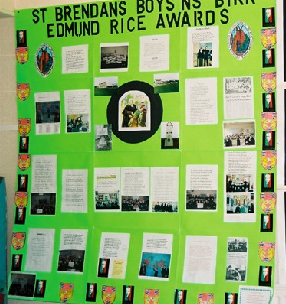 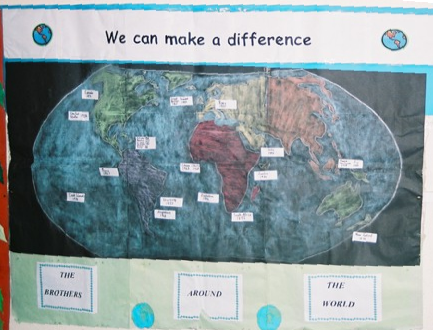 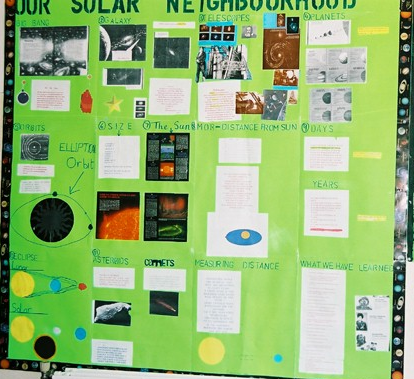 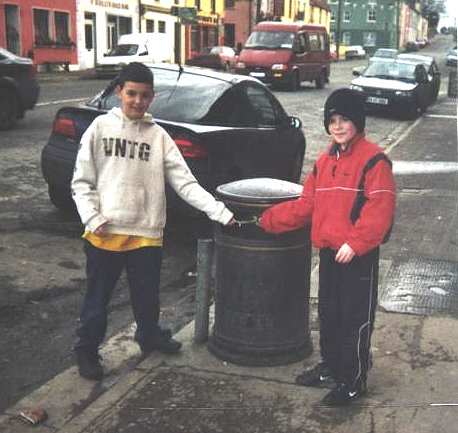 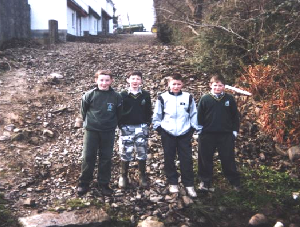 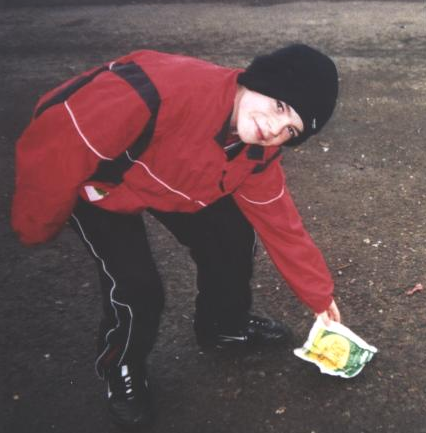 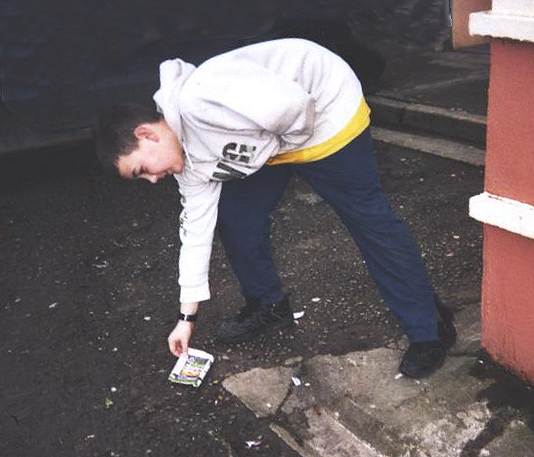 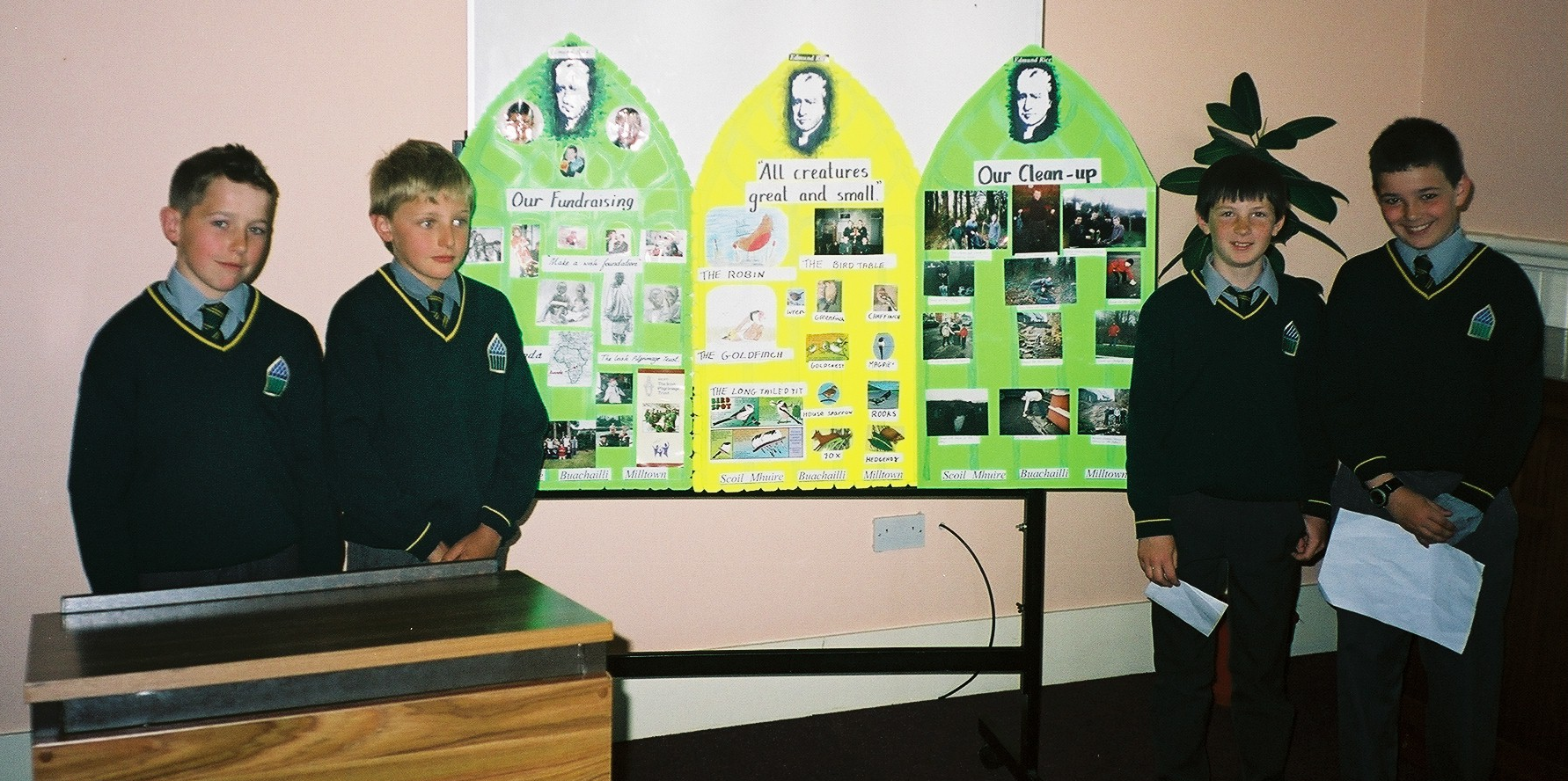 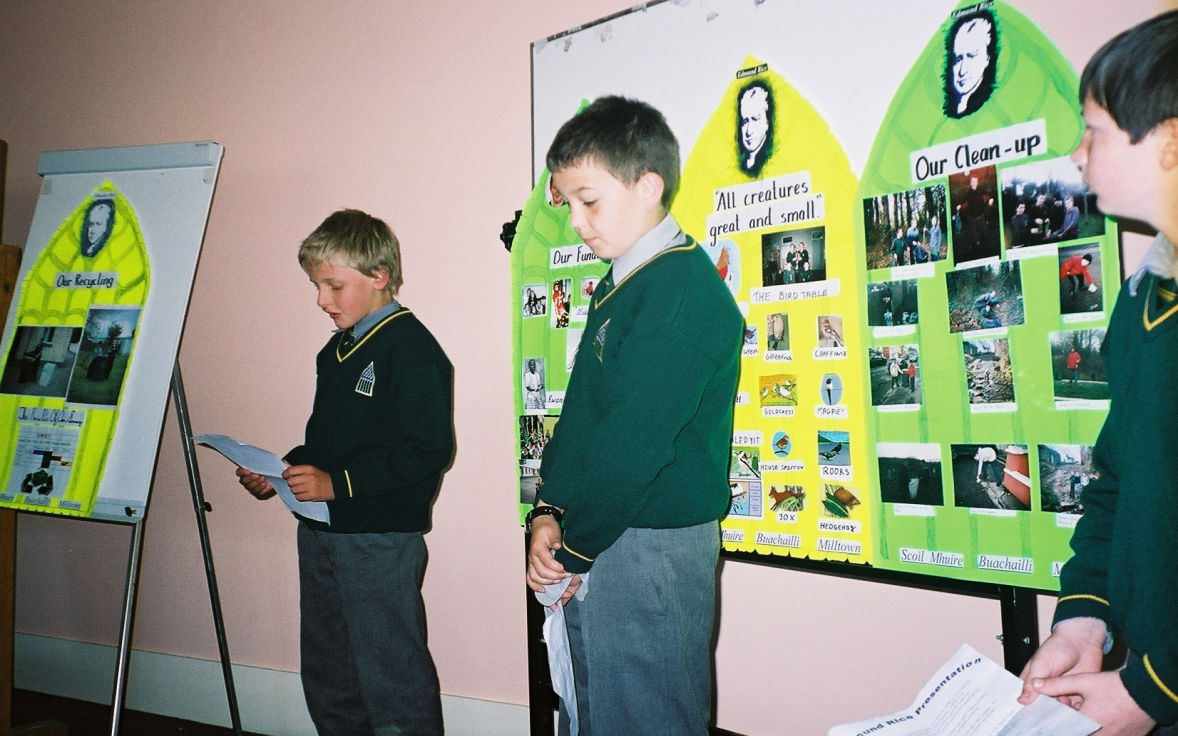 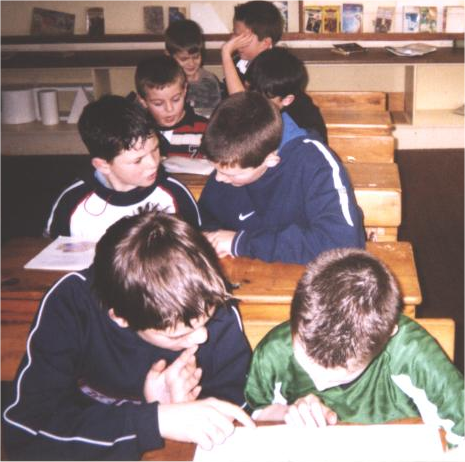 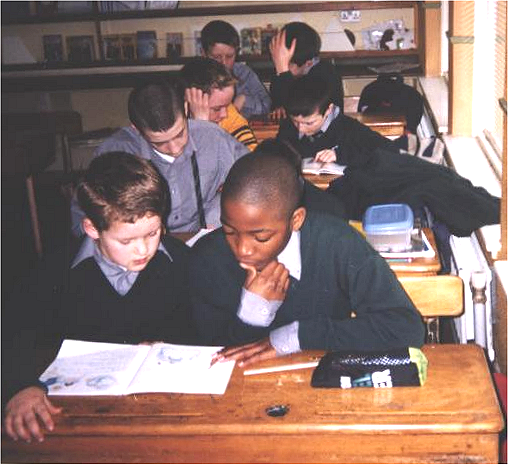 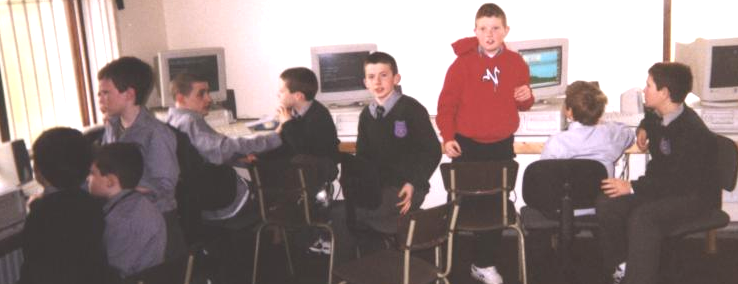 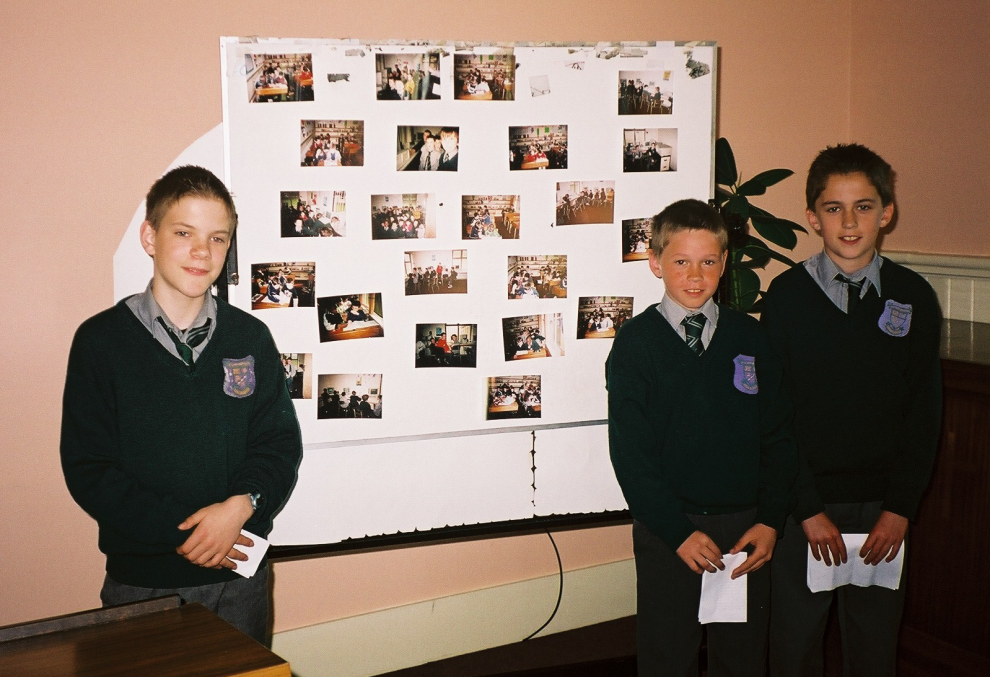 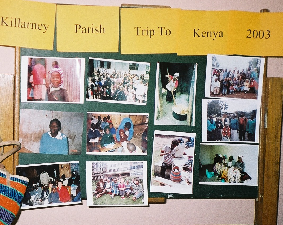 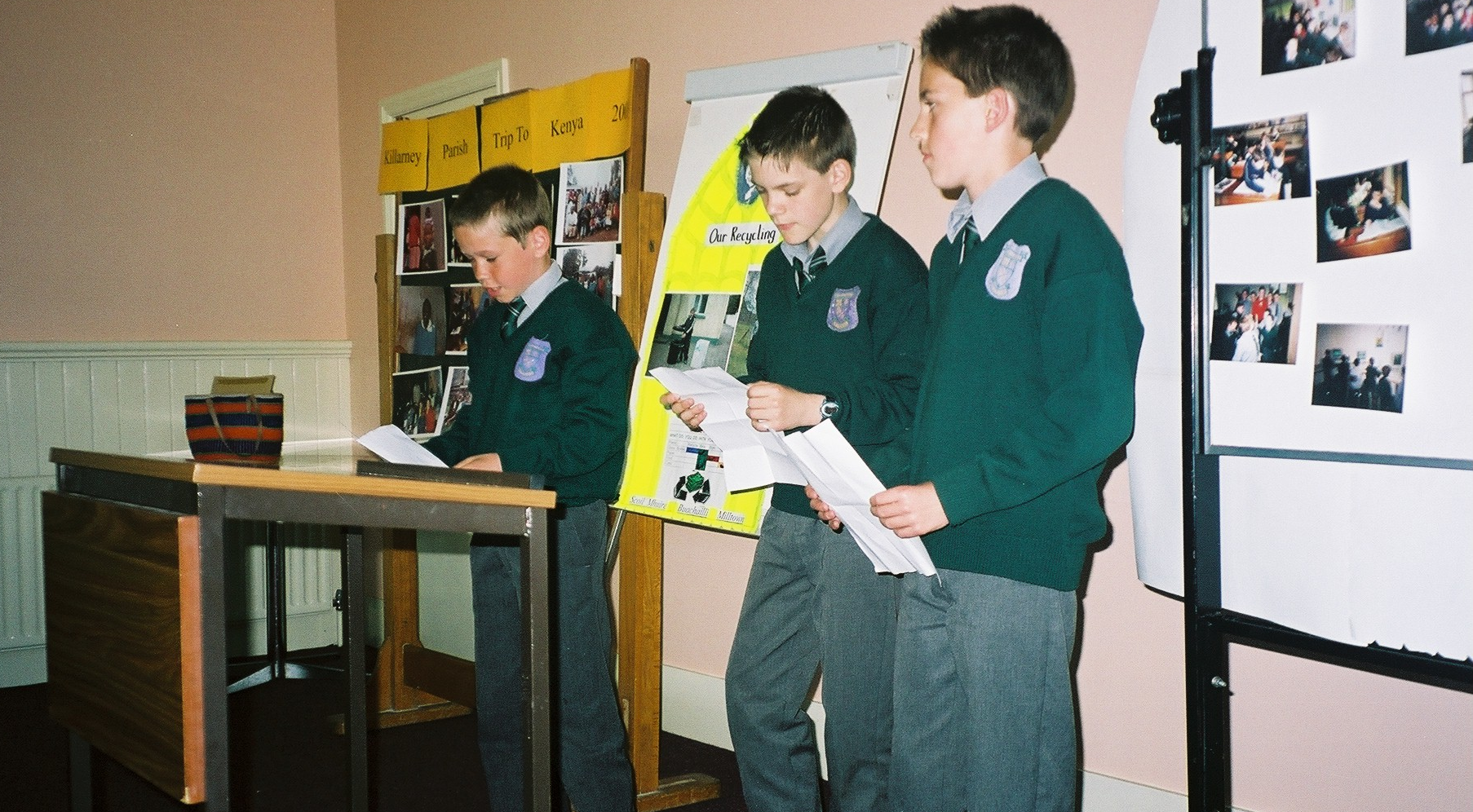 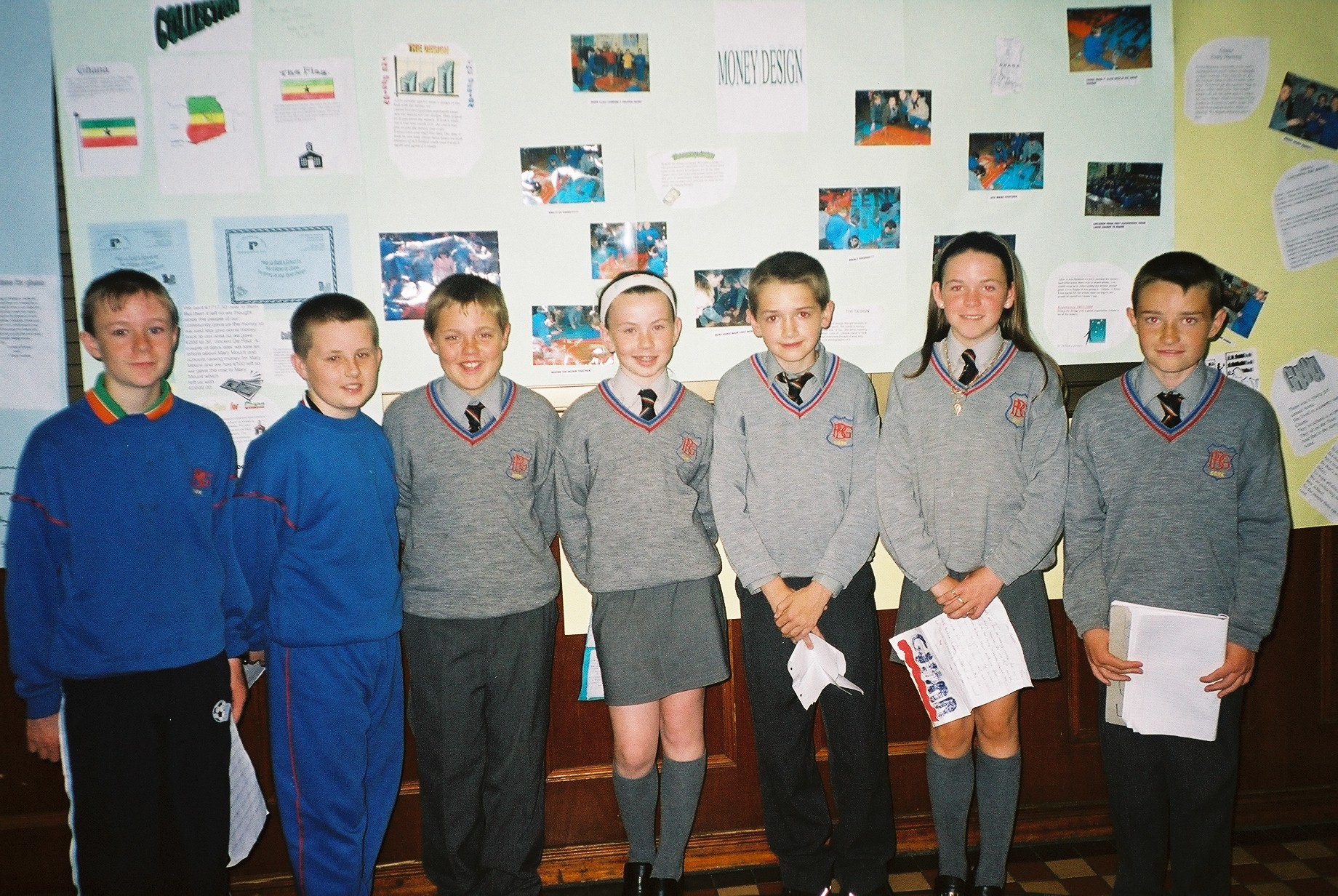 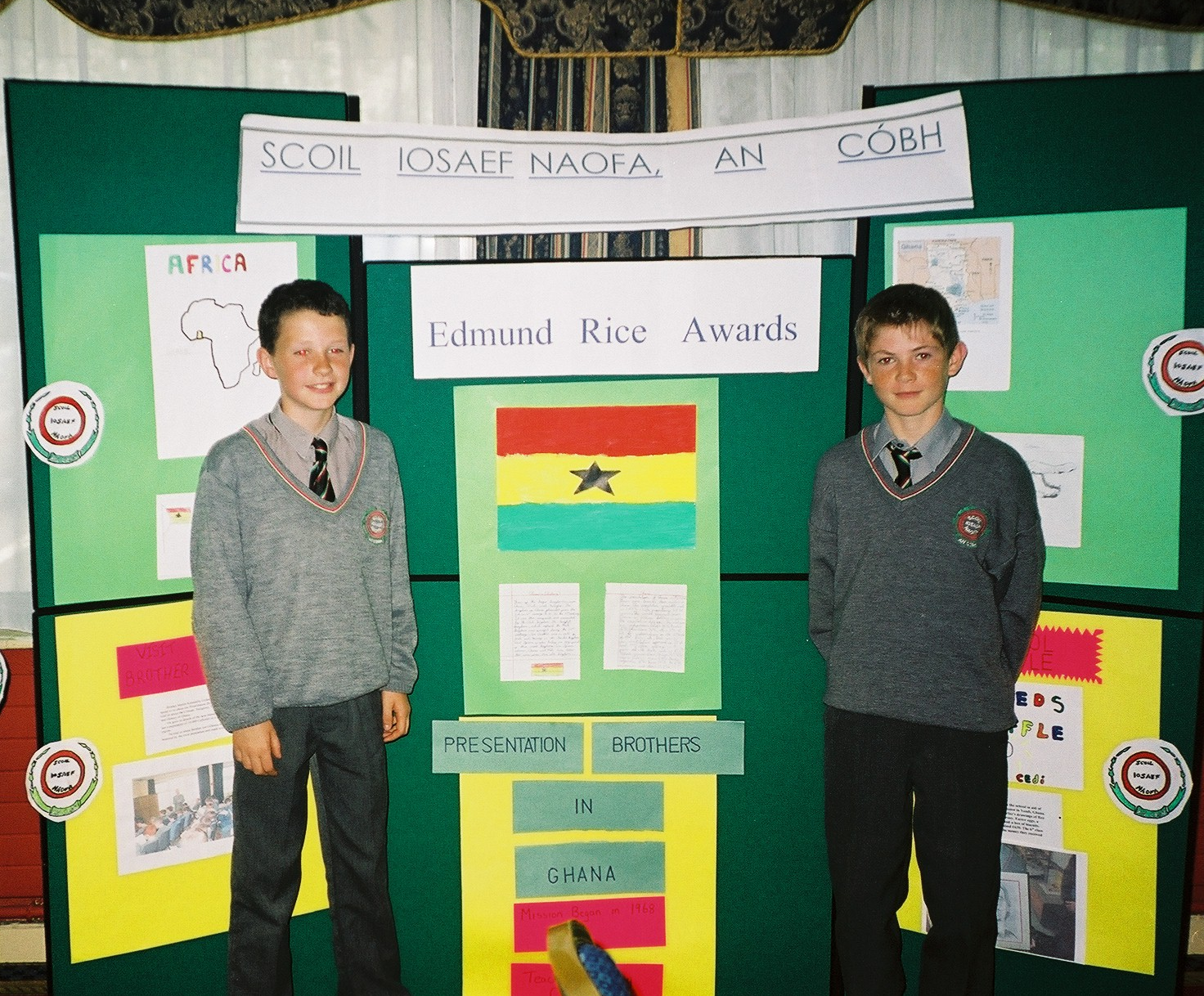 Presenting theEdmund Rice Awards2005
ST. BRENDAN’S NATIONAL SCHOOLBirr, Co. Offaly
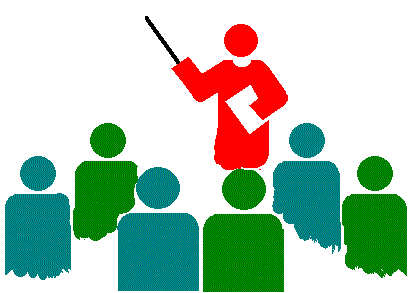 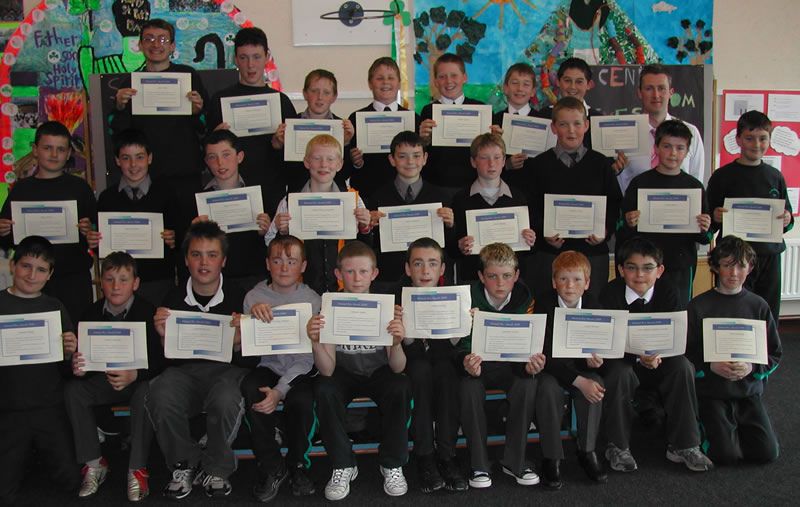 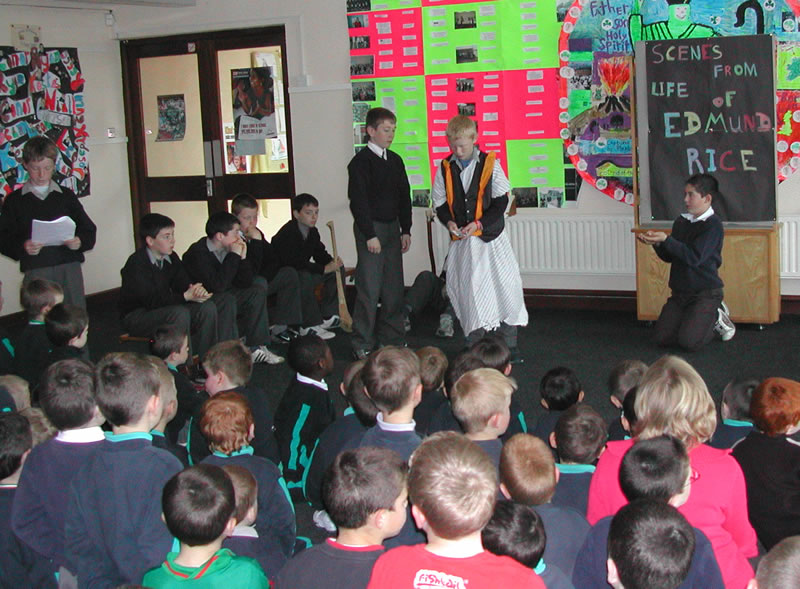 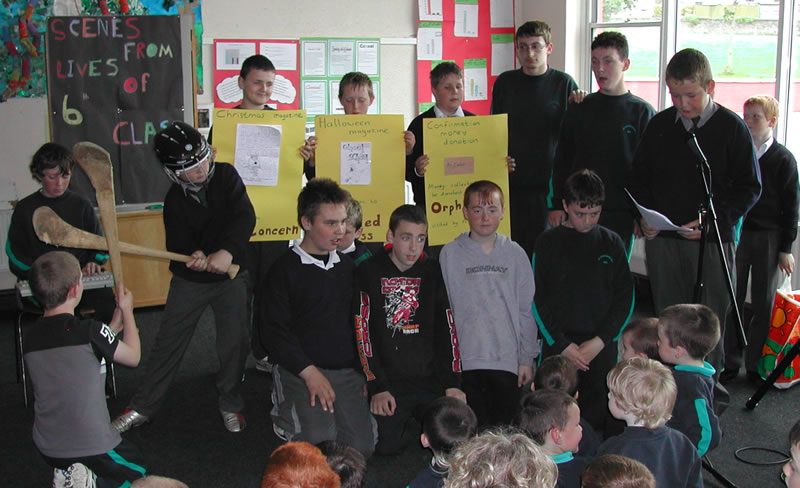 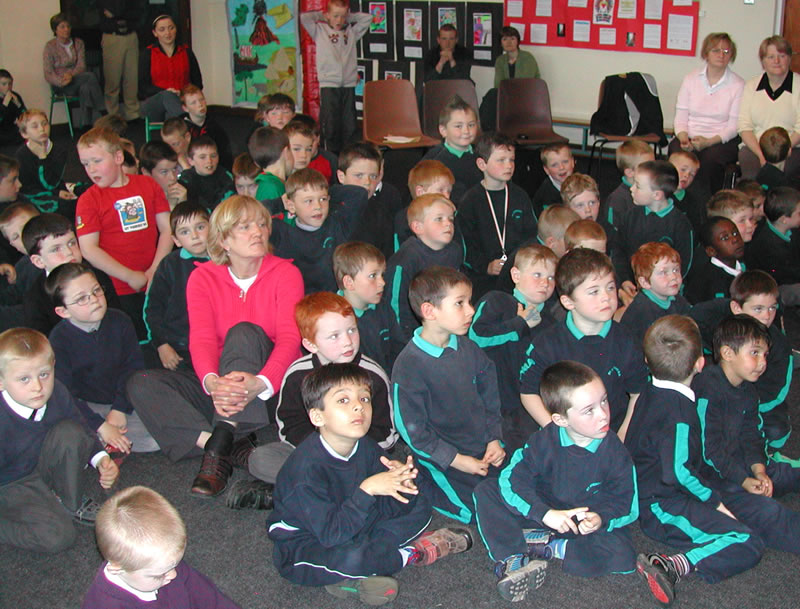 Scoil Mhuire na nGrás,Greenmount
Scoil Iosaef Naofa, Cobh
St. Joseph’s,  Mardyke
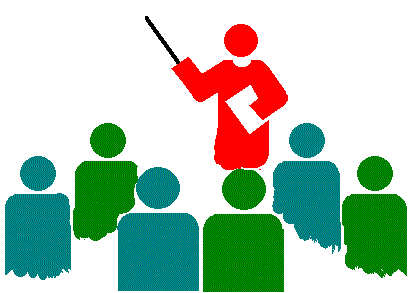 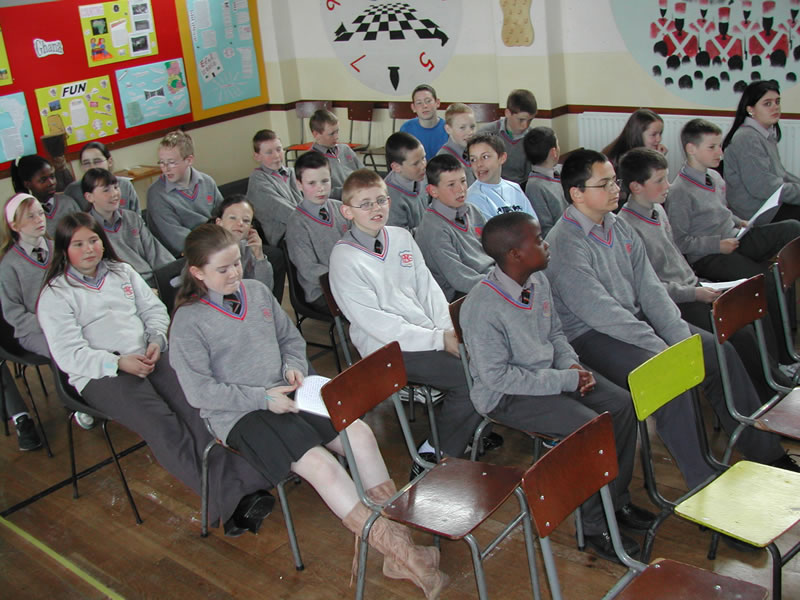 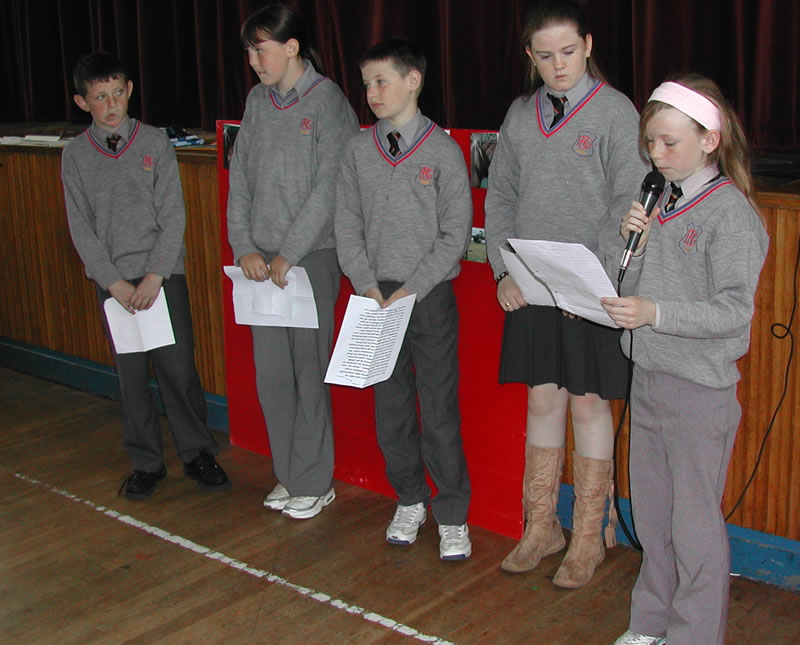 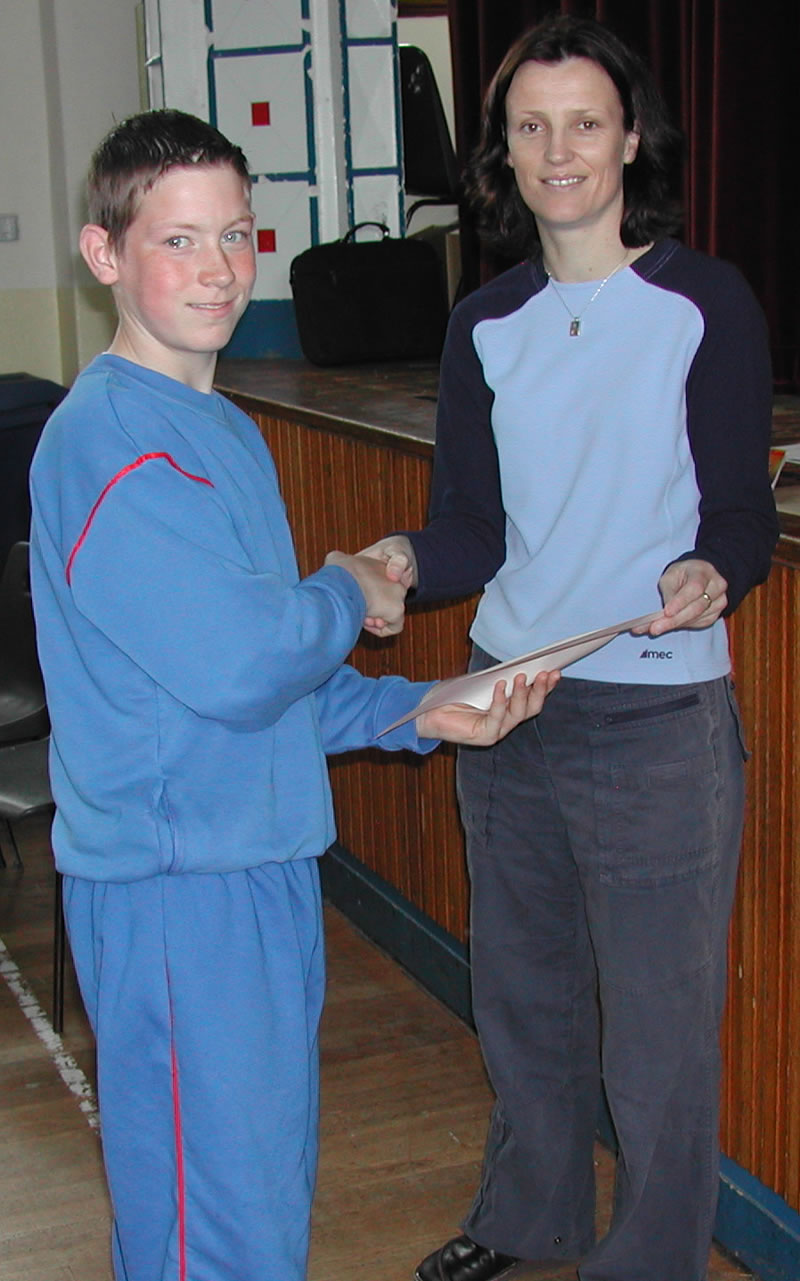 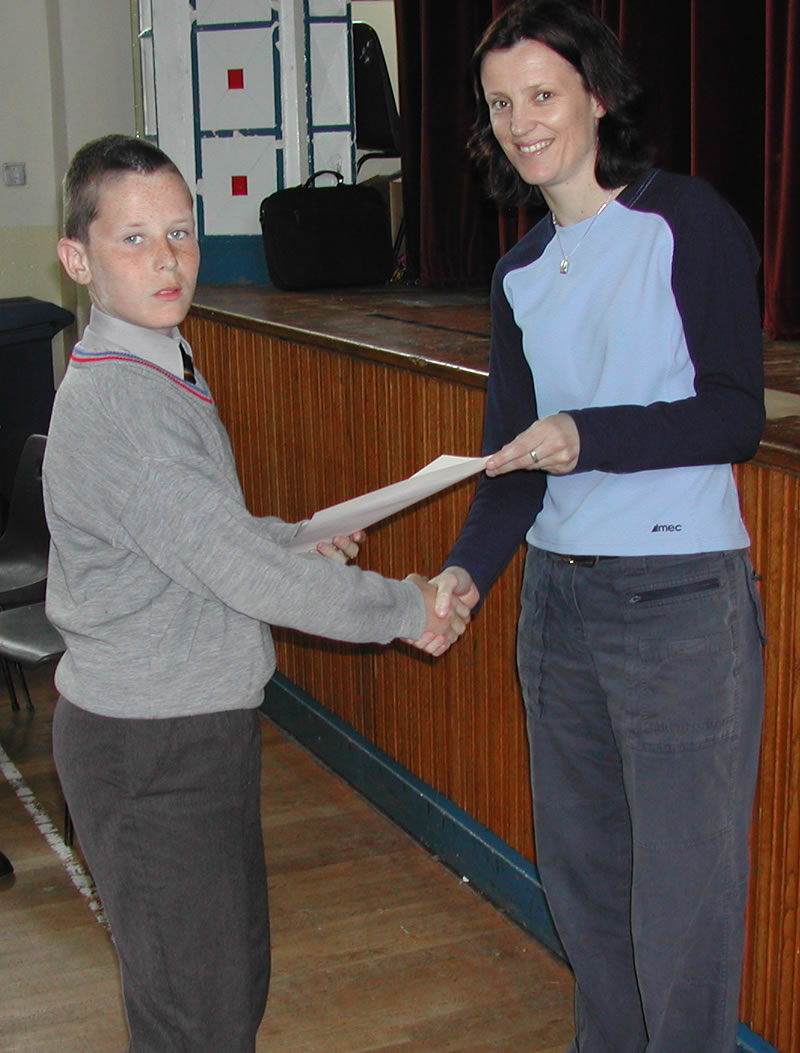 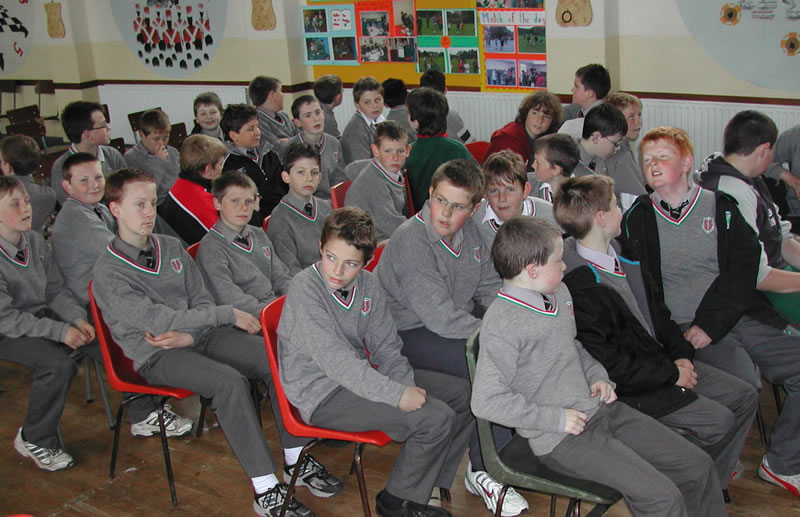 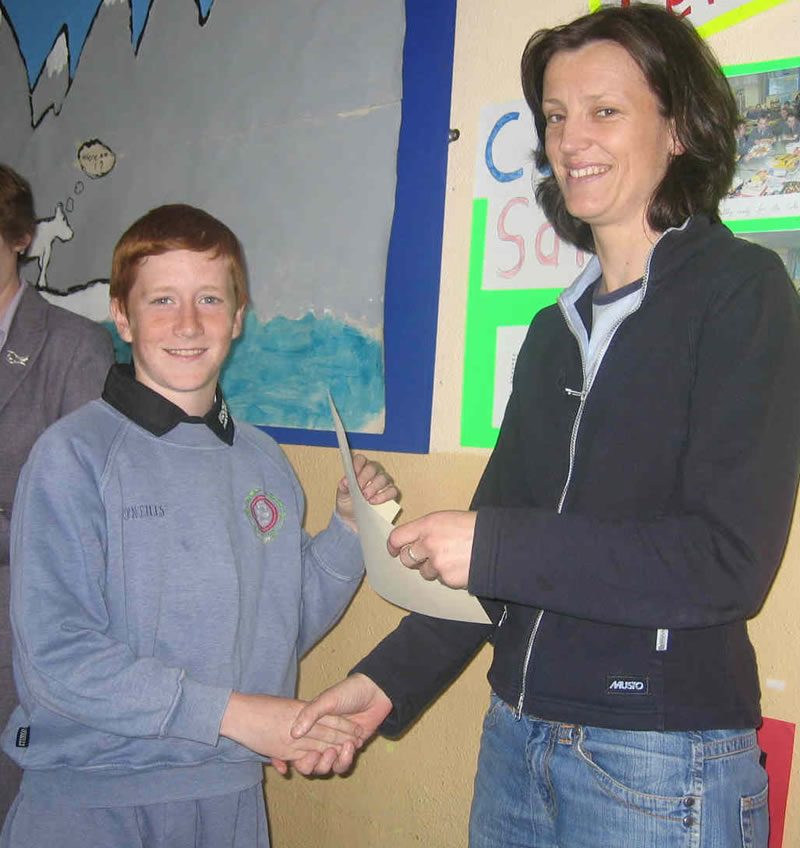 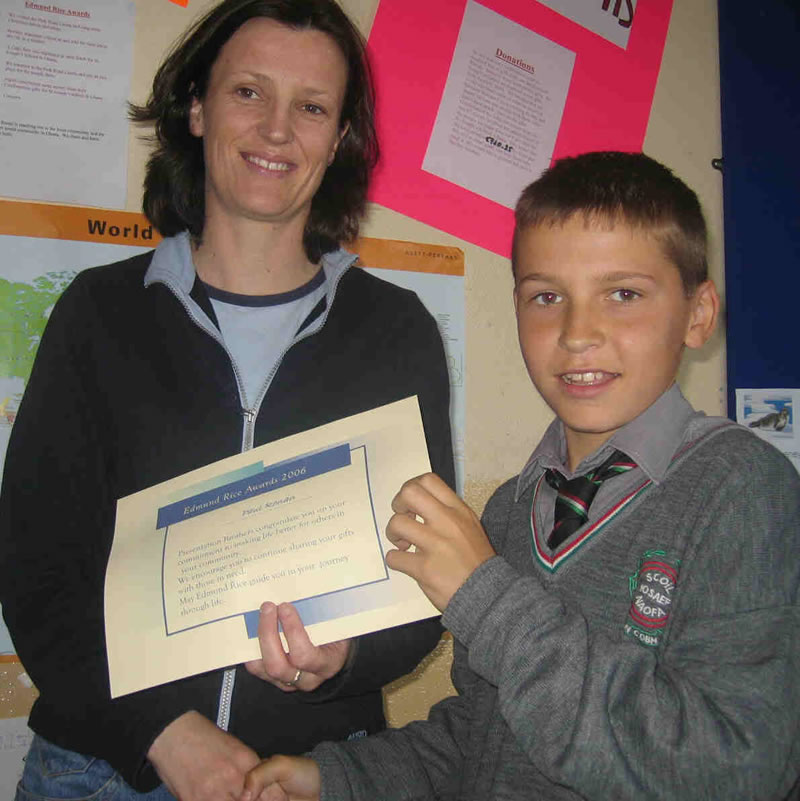 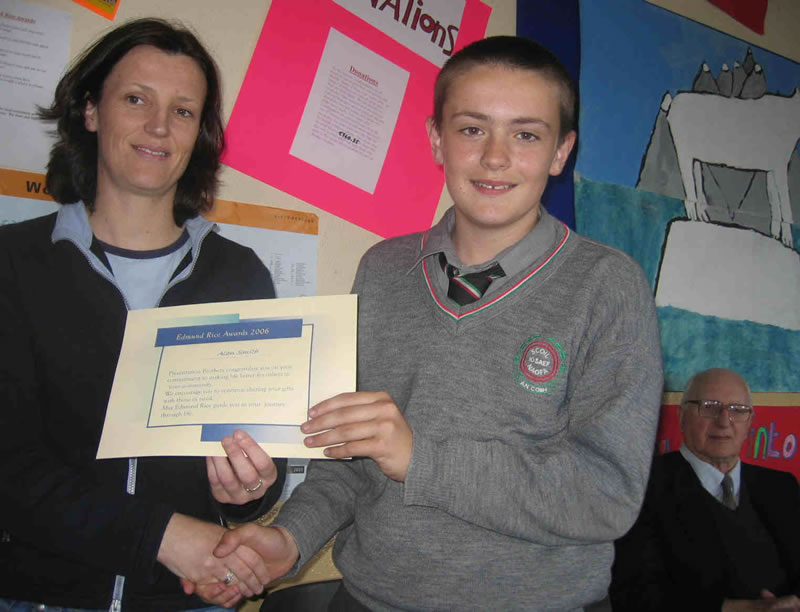 THE MONASTERYNATIONAL SCHOOLKillarneyCo. Kerry
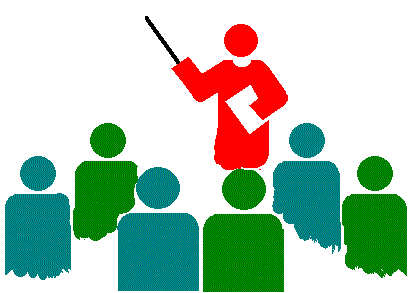 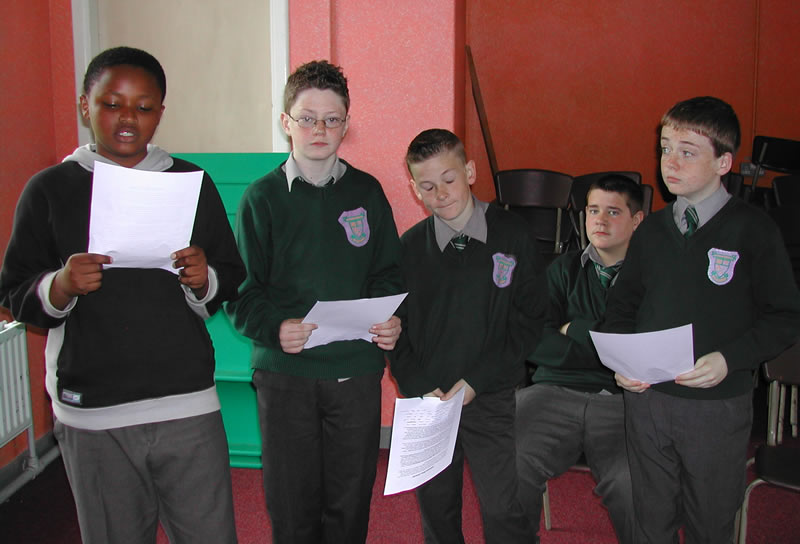 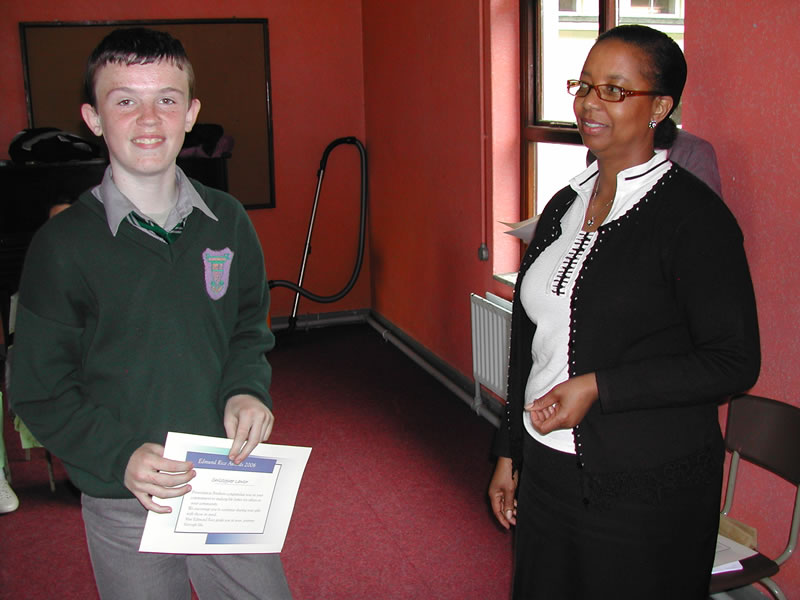 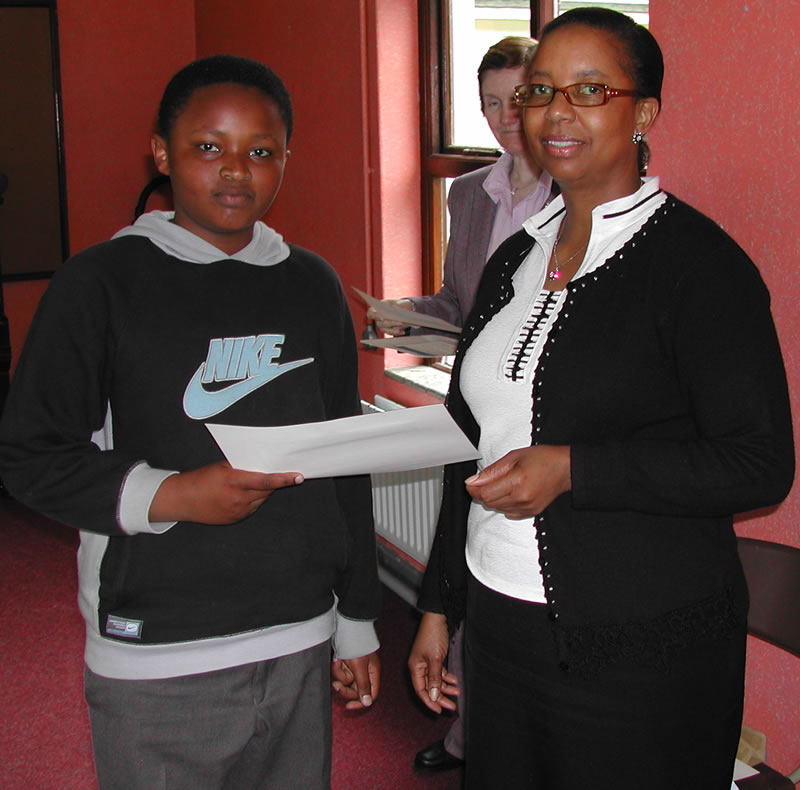 SCOIL MHUIRENATIONAL SCHOOLMiltownCo. Kerry
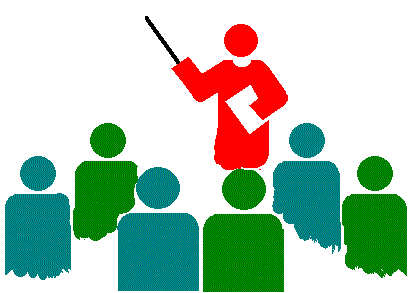 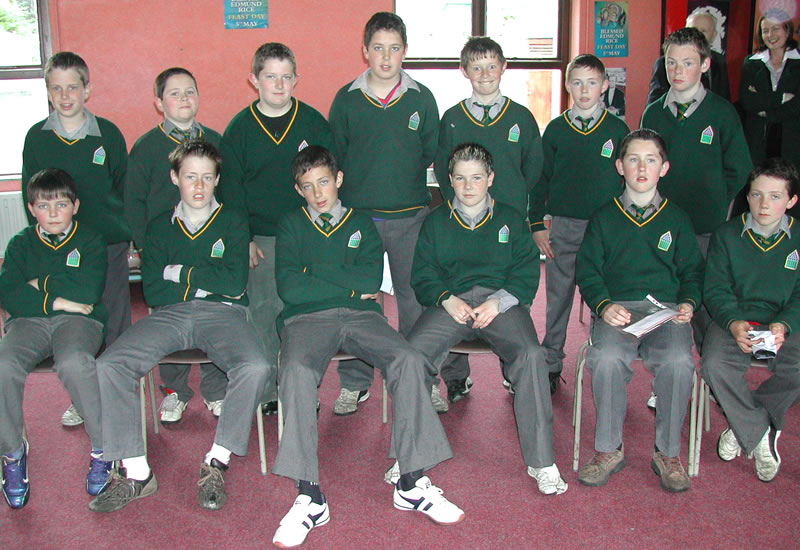 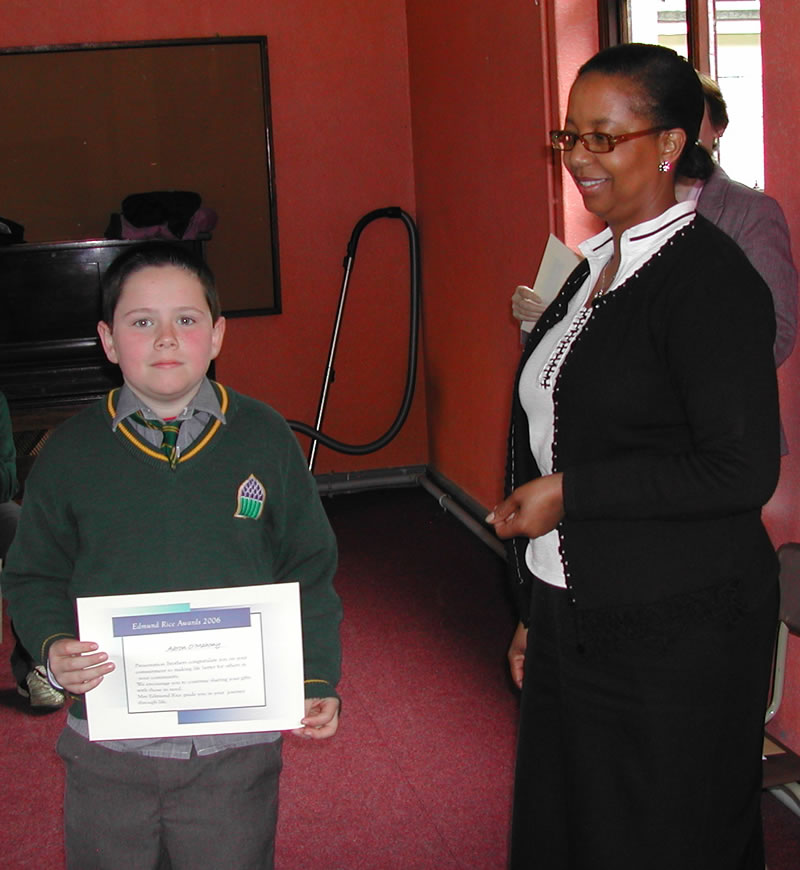 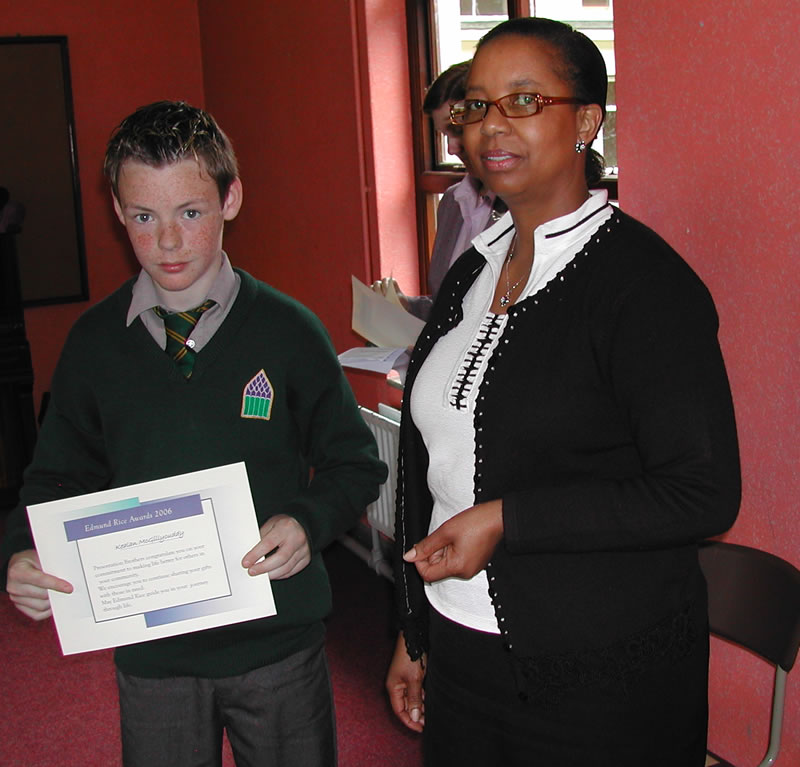 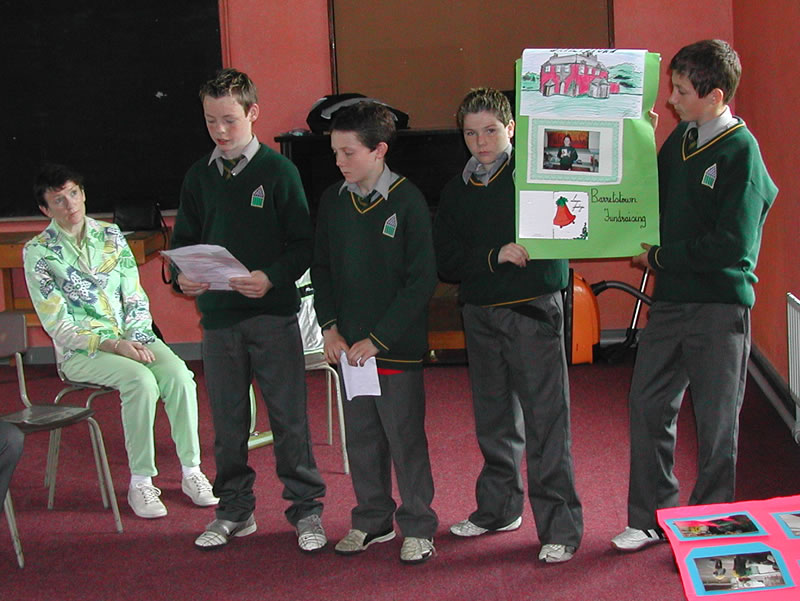 Edmund Rice Prayer
O God,                                                                                
we thank you for the life of Edmund Rice.   
He opened his heart to Christ                                                        
present in those oppressed by poverty and injustice.
May we follow his example of faith and generosity.
Grant us the courage and compassion of Edmund
as we seek to live lives of love and service.
We ask this through Christ  our Lord. 
                                                                 Amen.
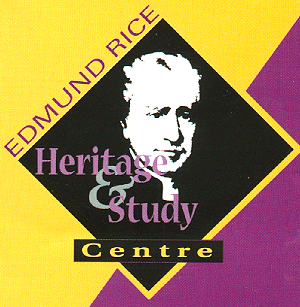 Mardyke House,          Mardyke,                           Cork
October 2006